Gradient-Domain Path Reusing
Pablo Bauszat, Victor Petitjean, Elmar Eisemann
Delft University of Technology, Netherlands
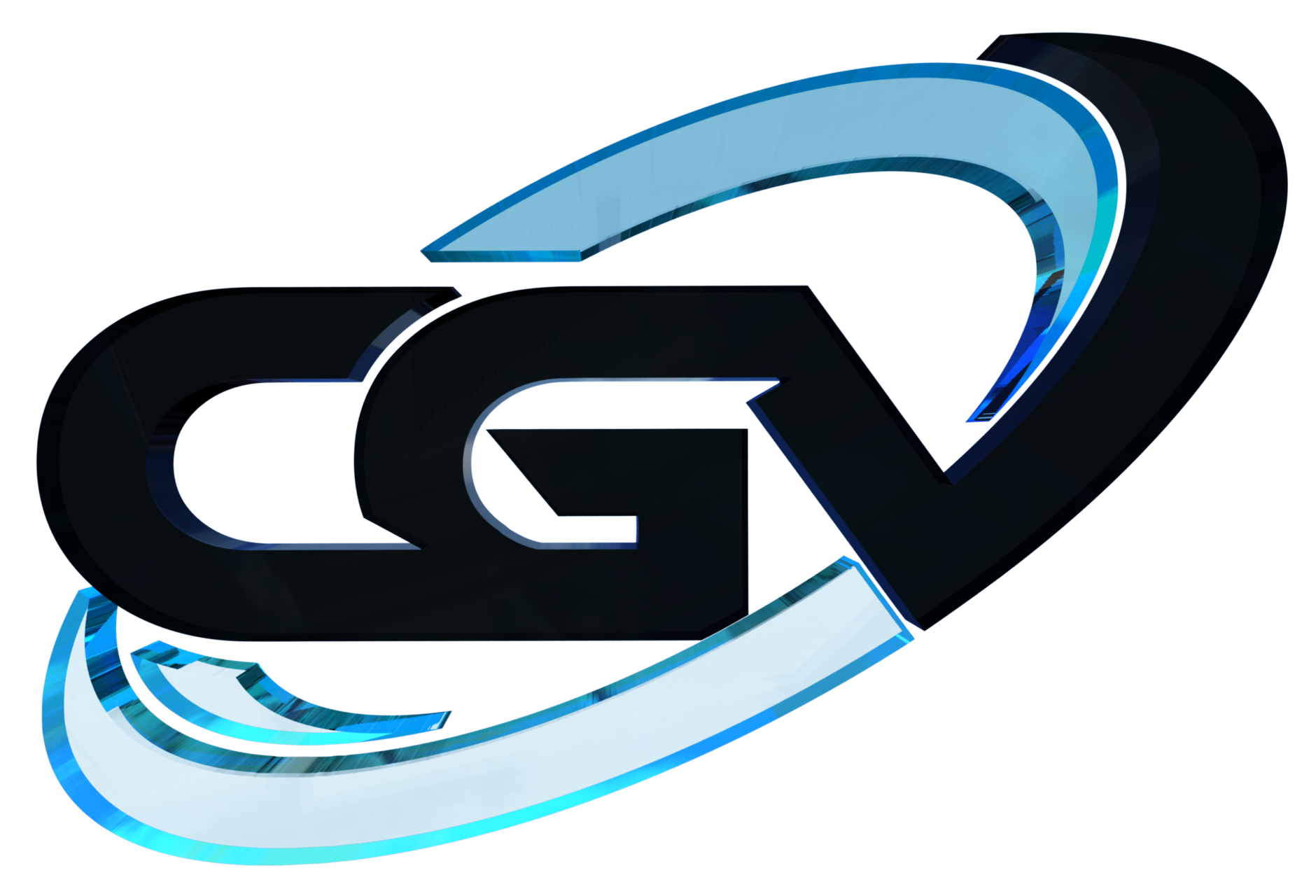 Previous Work:
Monte-Carlo Light transport
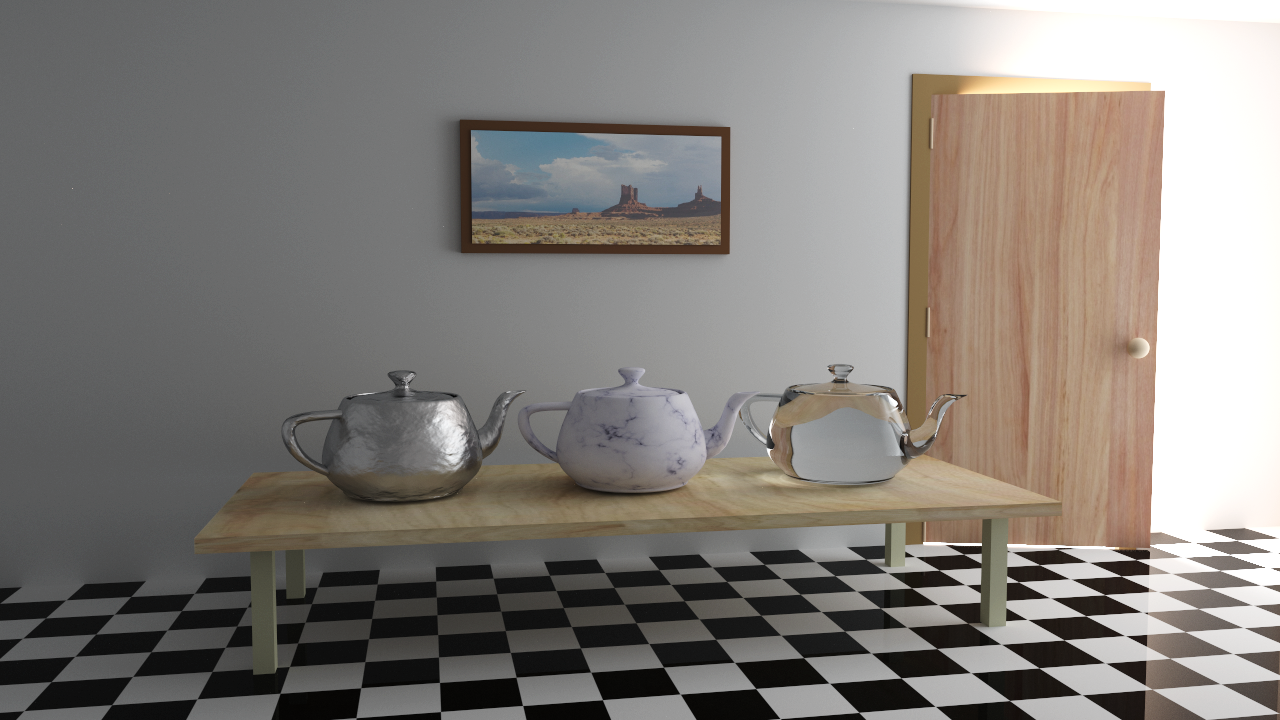 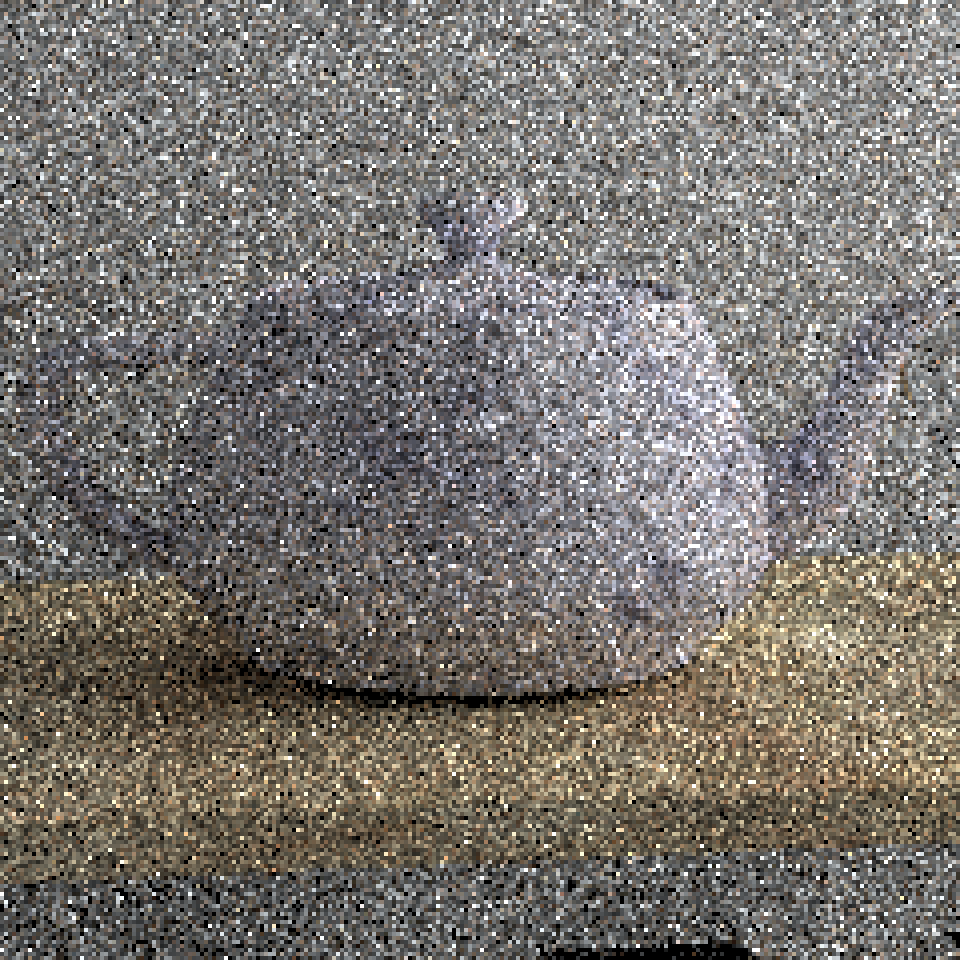 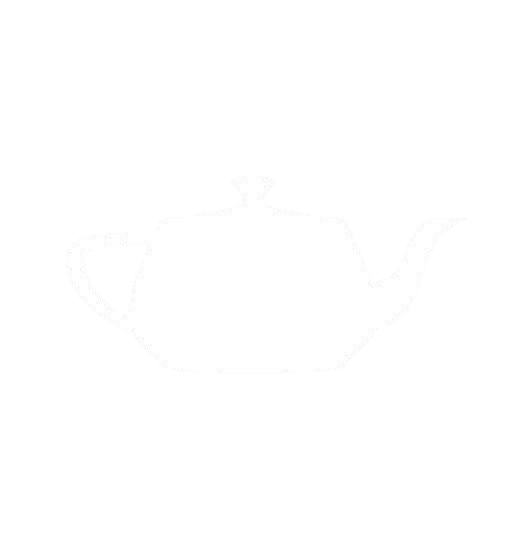 Path Tracing
[Kajiya1986]
2
Previous Work:
Global Illumination algorithms
Object-space improv.
Path Reusing (2002)
Path Tracing (1986)
Energy Redistribution Path Tracing (2005)
Bidirectional Path Tracing (1993)
Metropolis Light Transport (1997)
Gradient-Domain
Path Reusing (2017)
Image-space improv.
Gradient-Domain
MLT (2013)
Gradient-Domain
Path Tracing (2013)
3
Previous Work:
Path reusing [Bekaert2002]
Problem: Specular surfaces
Outgoing direction fixed
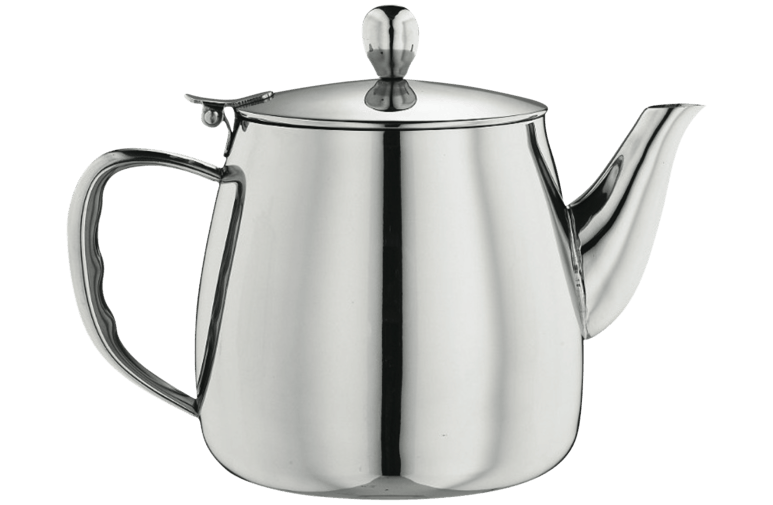 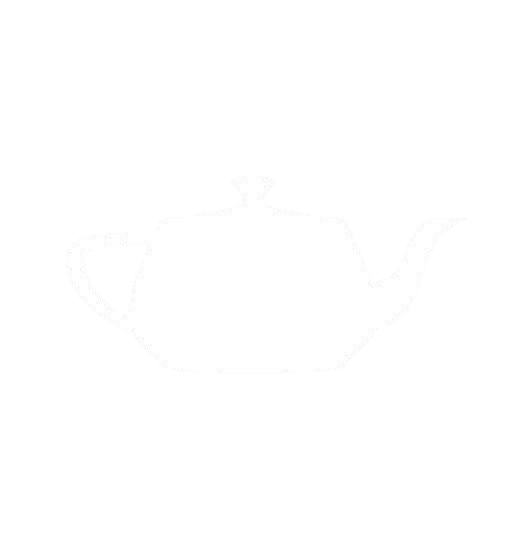 4
Previous Work:
Path reusing [Bekaert2002]
Problem: Tiling artifacts
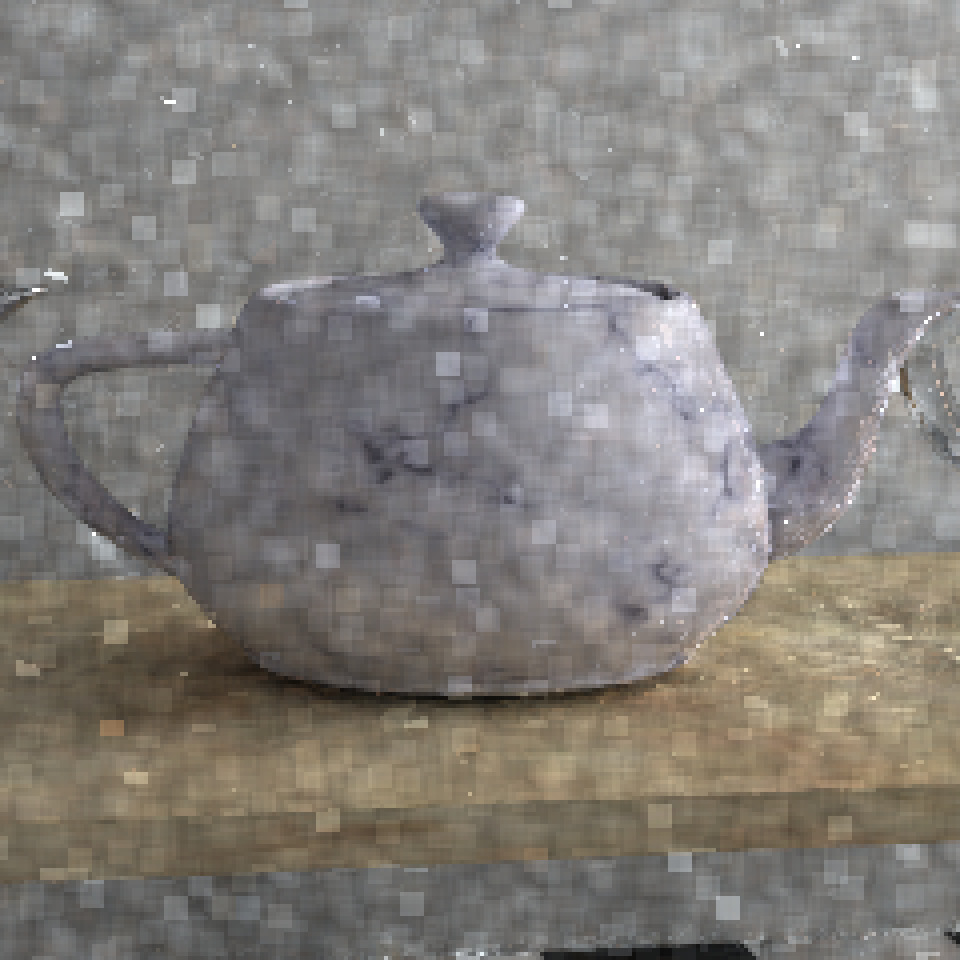 5
Previous Work:
Path reusing [Bekaert2002]
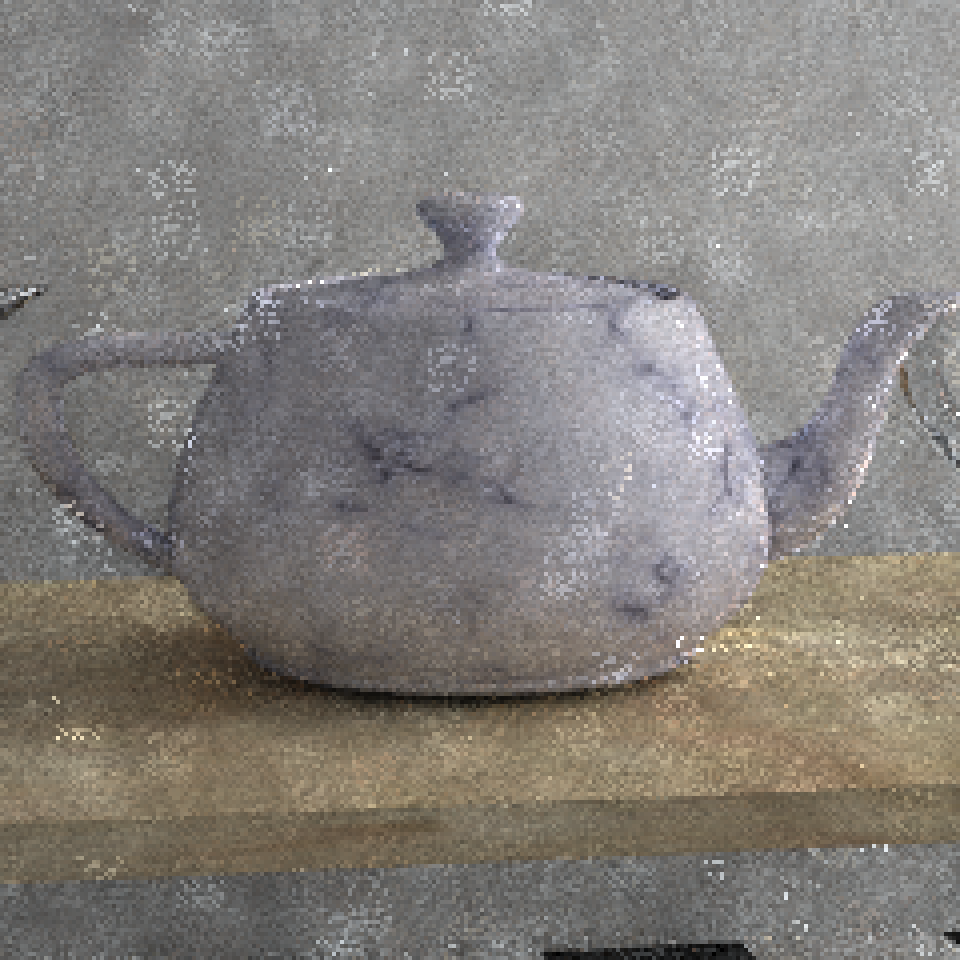 Smarter tiling
Shifted tiles and scrambled(n-rooks) patterns
6
Previous Work:
Global Illumination algorithms
Object-space improv.
Path Reusing (2002)
Path Tracing (1986)
Energy Redistribution Path Tracing (2005)
Bidirectional Path Tracing (1993)
Metropolis Light Transport (1997)
Gradient-Domain
Path Reusing (2017)
Image-space improv.
Gradient-Domain
MLT (2013)
Gradient-Domain
Path Tracing (2013)
7
Previous Work:
gradient-domain rendering
Introduced in 2013 by Lehtinen et al.  Direct sampling of gradients
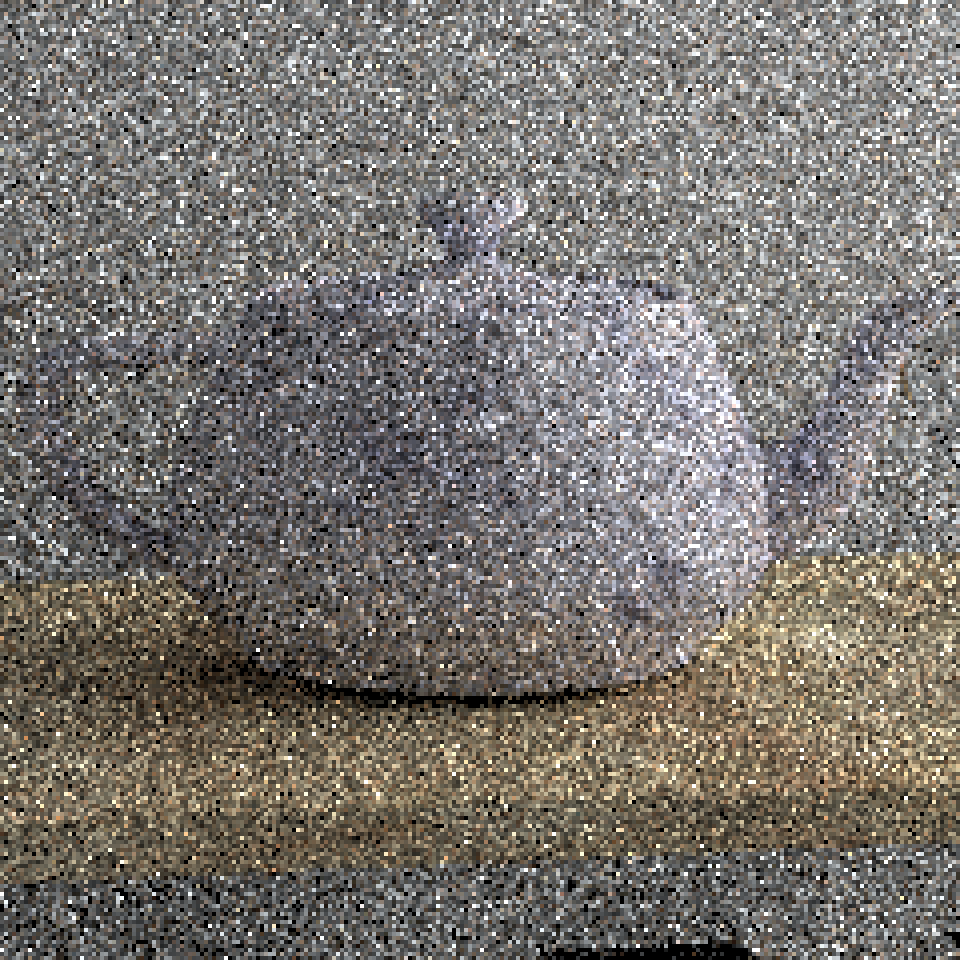 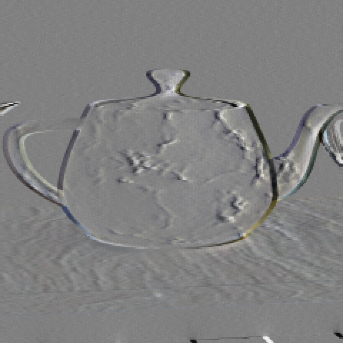 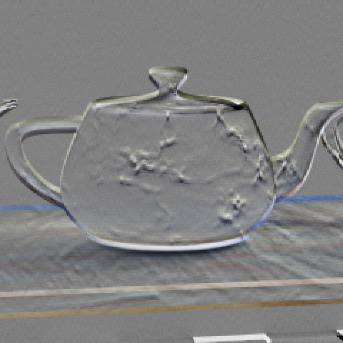 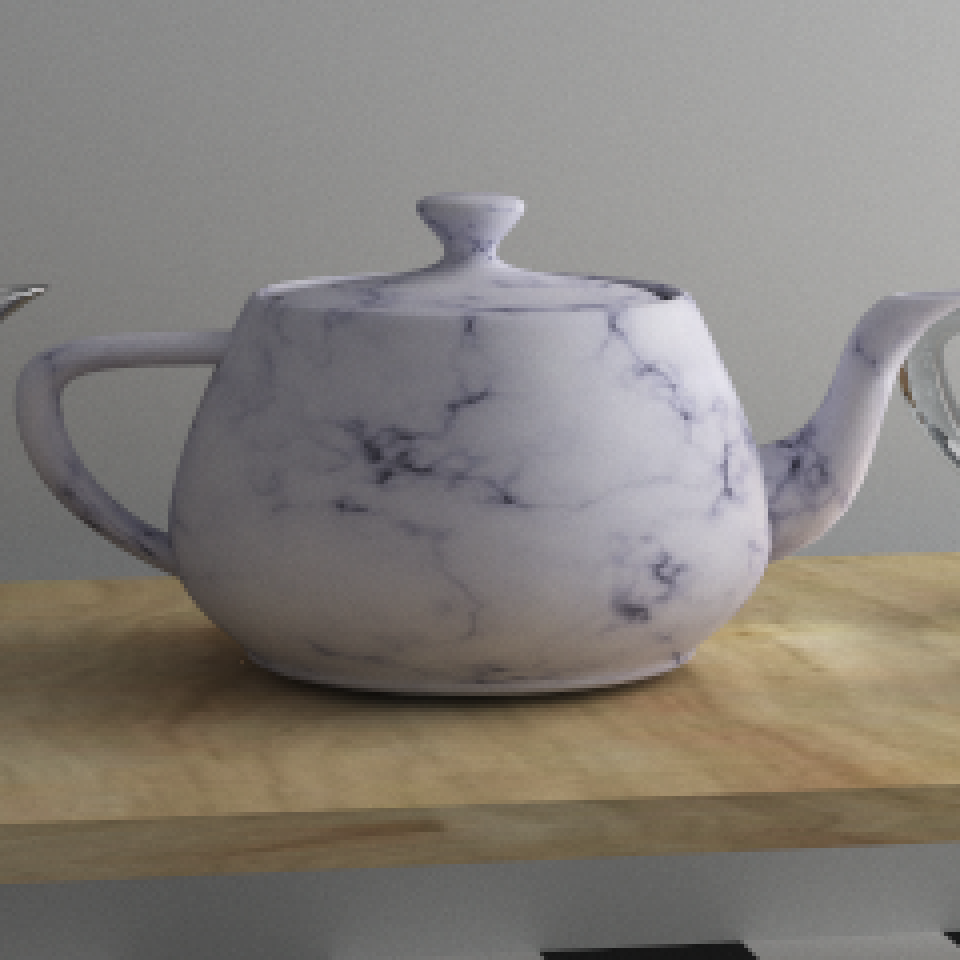 Poisson solver
+
-
Noisy image
Horizontal and Vertical gradients
Image
8
Previous Work:
gradient-domain rendering
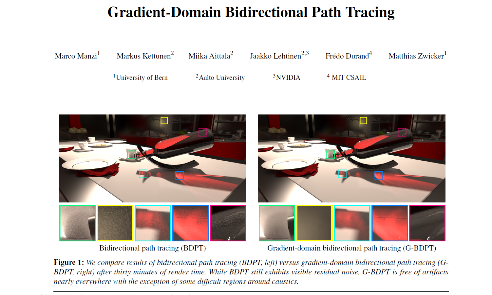 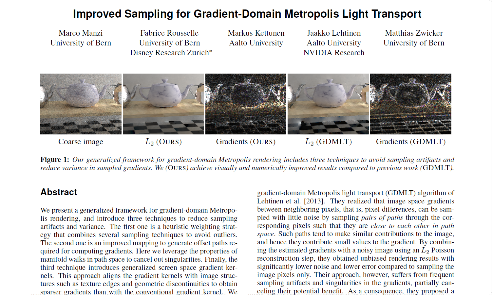 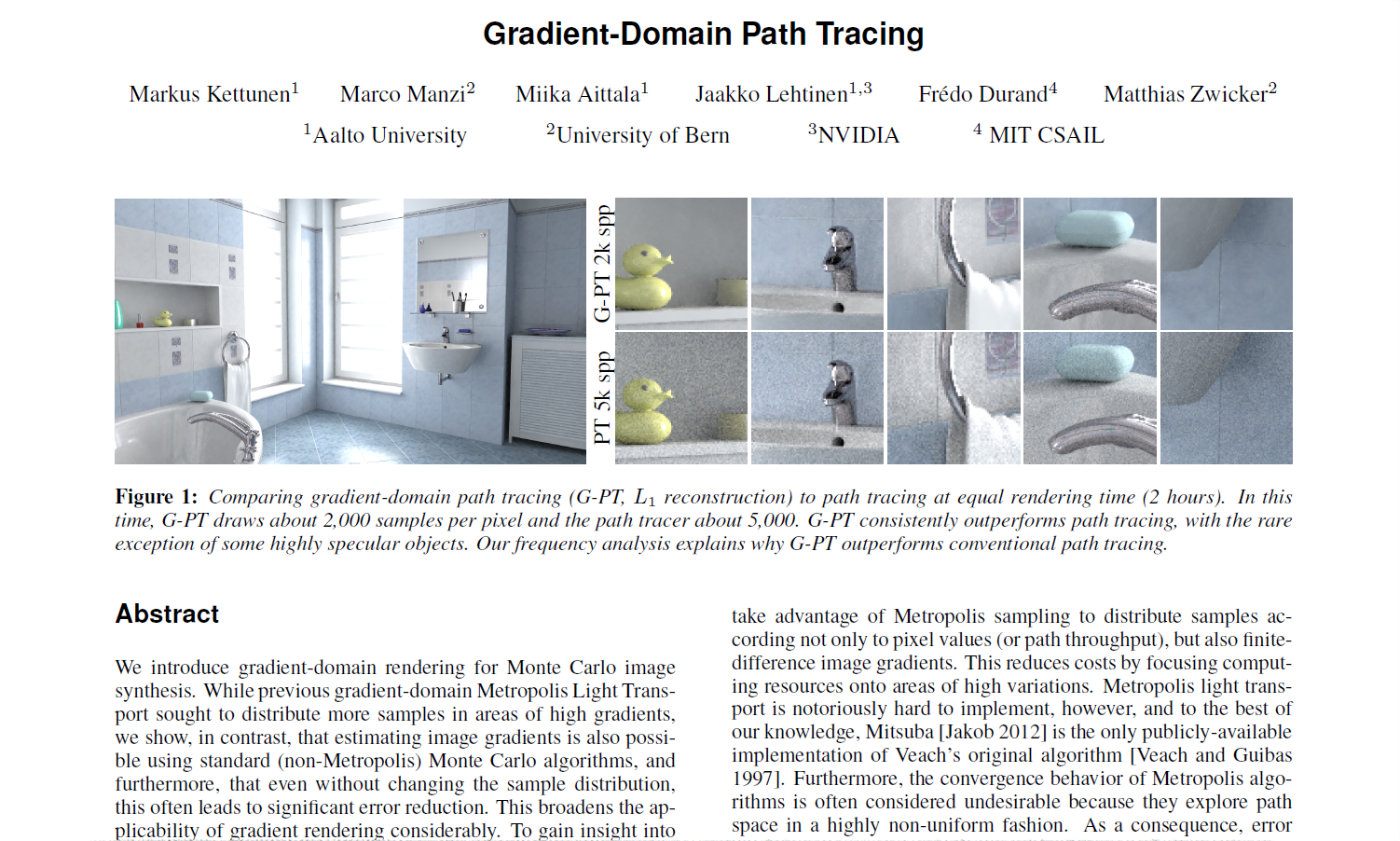 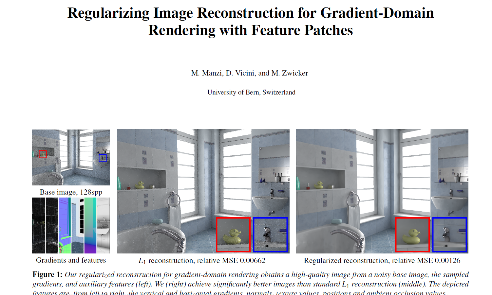 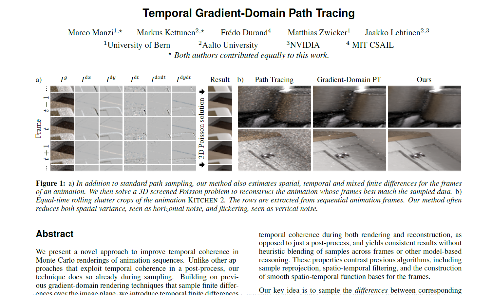 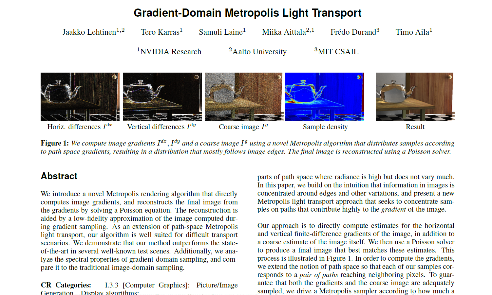 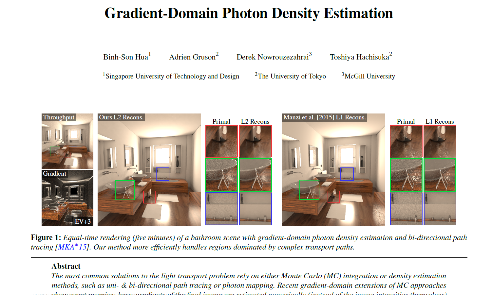 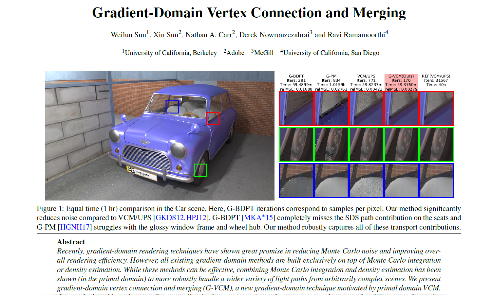 [Kettunen2015]
9
Previous Work:
shift mappings
Correlation between paths
More terms in common
Better gradient estimate
Estimate differencebetween paths
Offset path
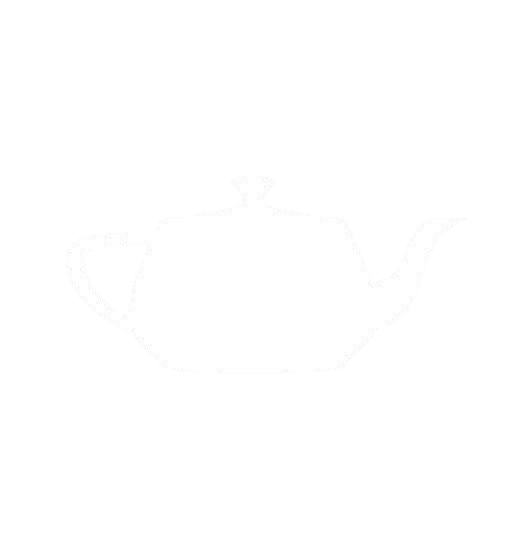 Base path
10
Gradient-Domain Path Reusing
Our Method:
Path reusing vs. Gradient-domain Rendering
Path Reusing
Gradient Domain Rendering
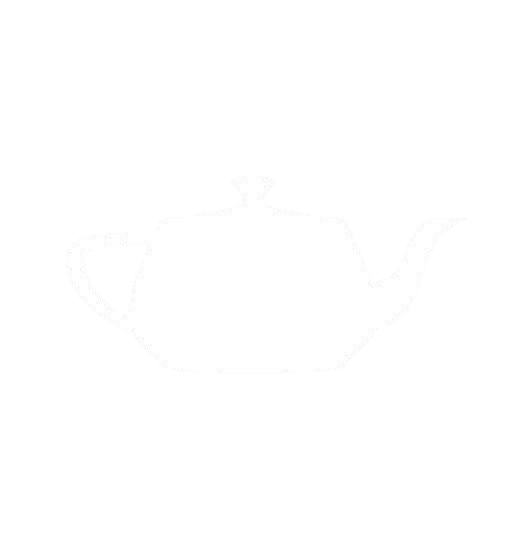 12
Our Method:
Specular 1st hit point
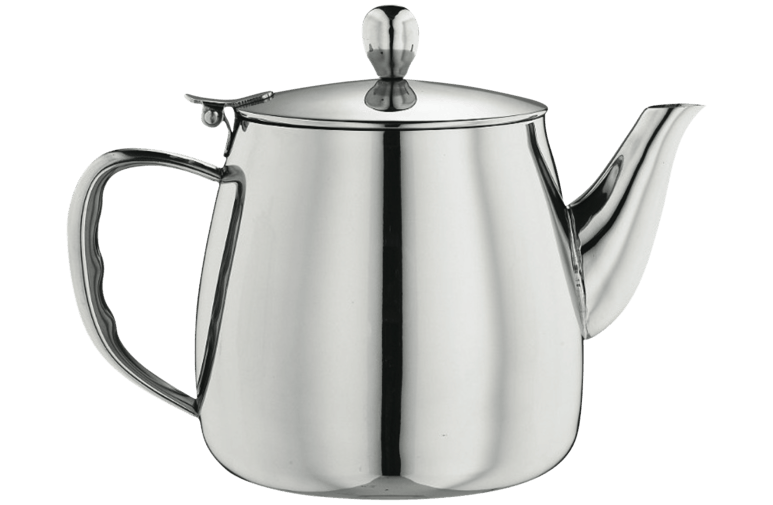 Path Reusing
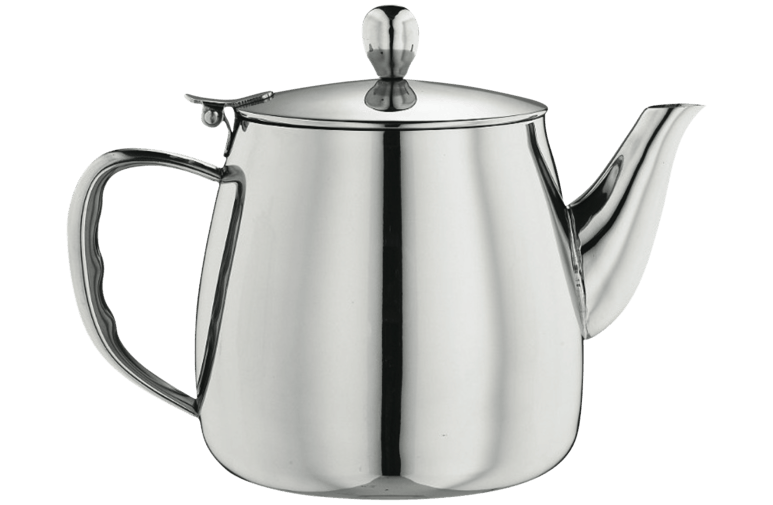 Gradient Domain Rendering
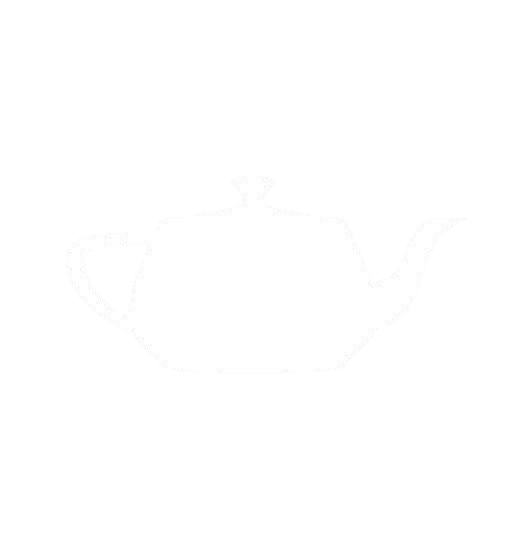 Specular 1st hit point
13
Our Method:
Path reconnection
Early reconnection
Saves work
Introduces correlation

Handles specular surfaces(based on [Kettunen2015])
Specular surface
14
Our Method:
Gradient estimation
Example of 2x1 pixel image
15
Our Method:
Image estimation
Example of 2x1 pixel image
16
Our Method:
Final image
Image estimate
Final image
Gradient estimate
[Lehtinen2013, Kettunen2015]
17
Our Method:
Path reconnection – Russian Roulette
Path reusing is cheap, but not free
Reuse paths with high energy
Russian roulette to avoid work for paths with low influence
Bright light
Low contribution
High contribution
Dim light
Tile
18
Our Method:
Tiling
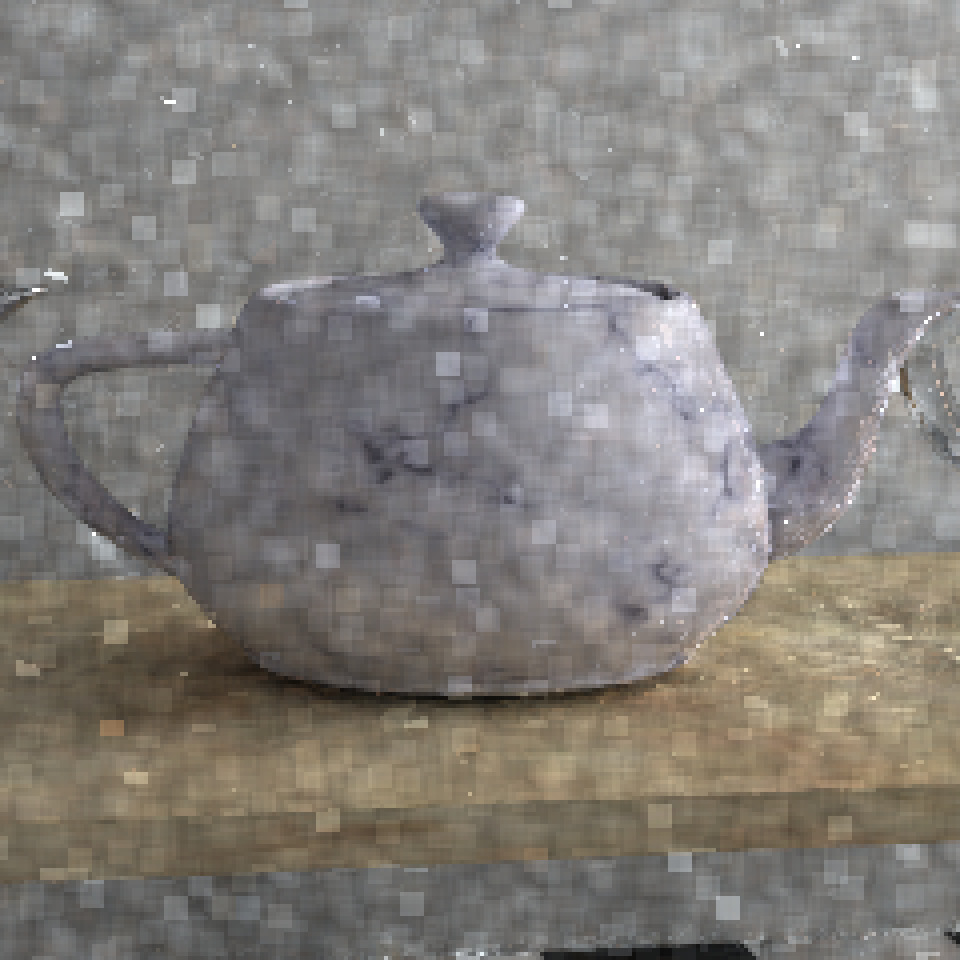 Tiling to
Improve path coherence
Reduce memory usage
Reduce computation time
19
Our Method:
Tiling
Extend tiles with 1 pixel border
Tile 1
Tile 2
+
-
20
Our Method:
tile stitching
21
Our Method:
Influence of Tile size
relMSE
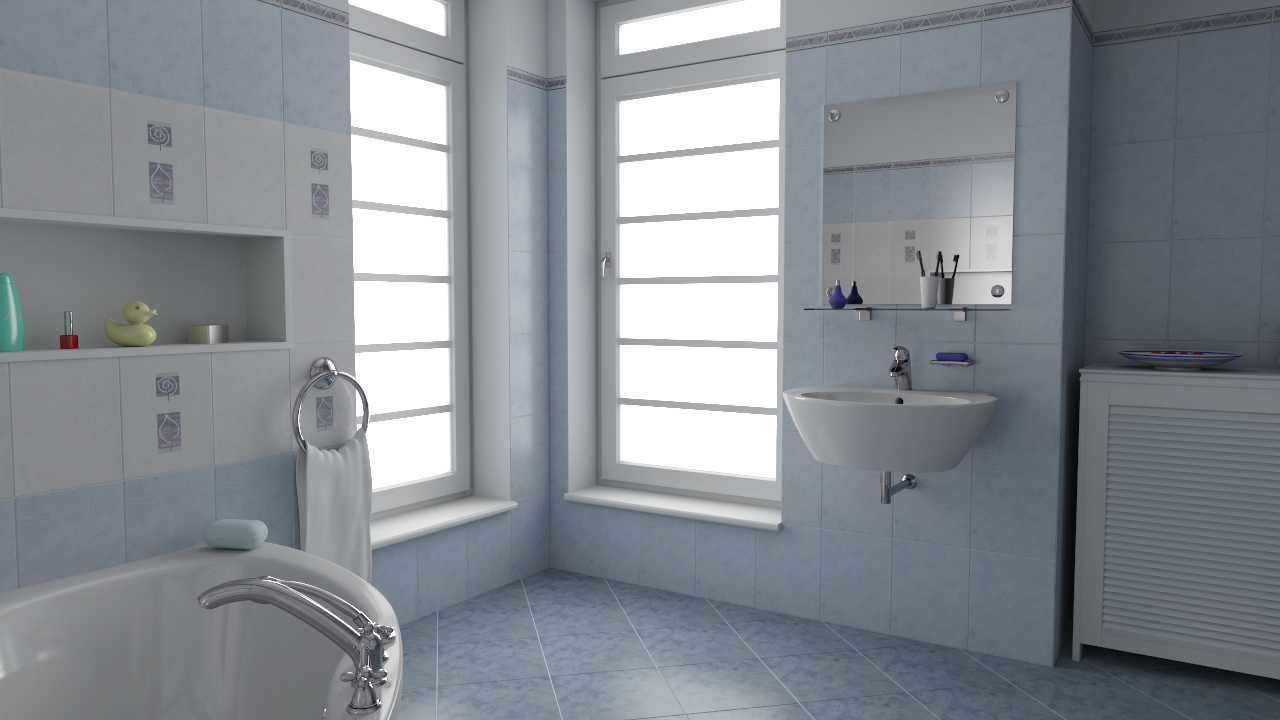 Error to reference
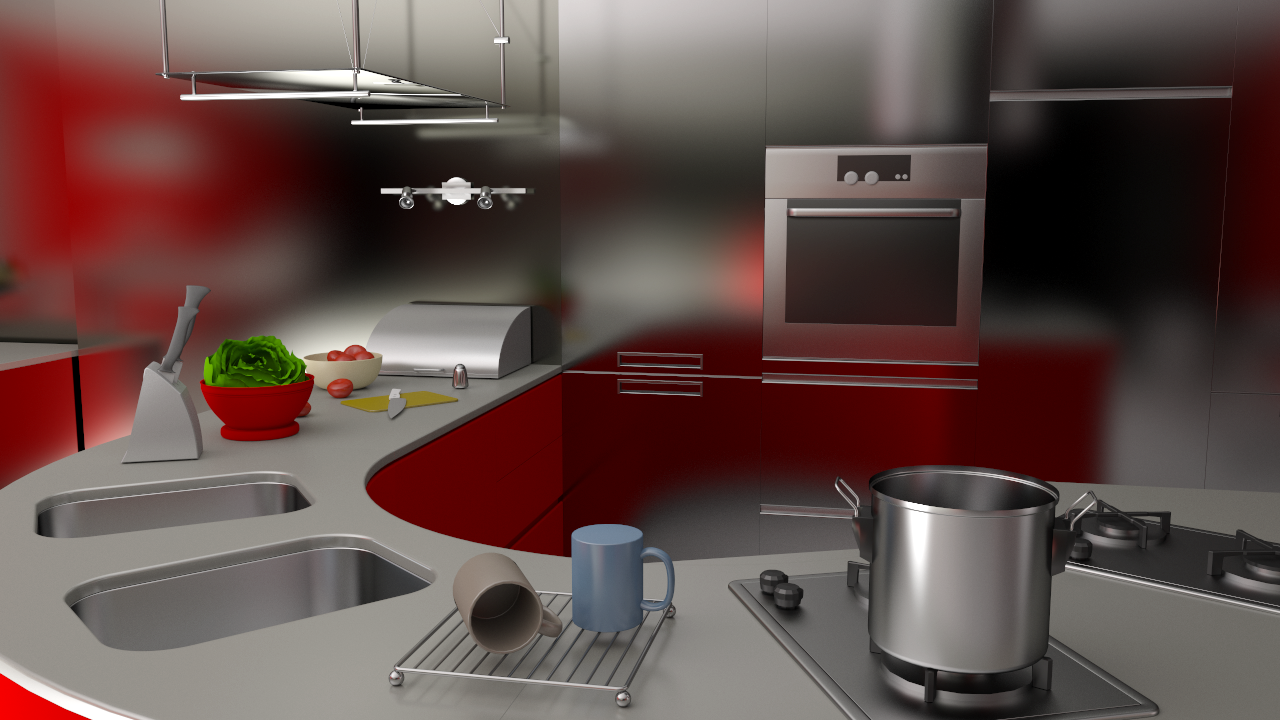 Tile size
22
Results
Results:
Test scenes
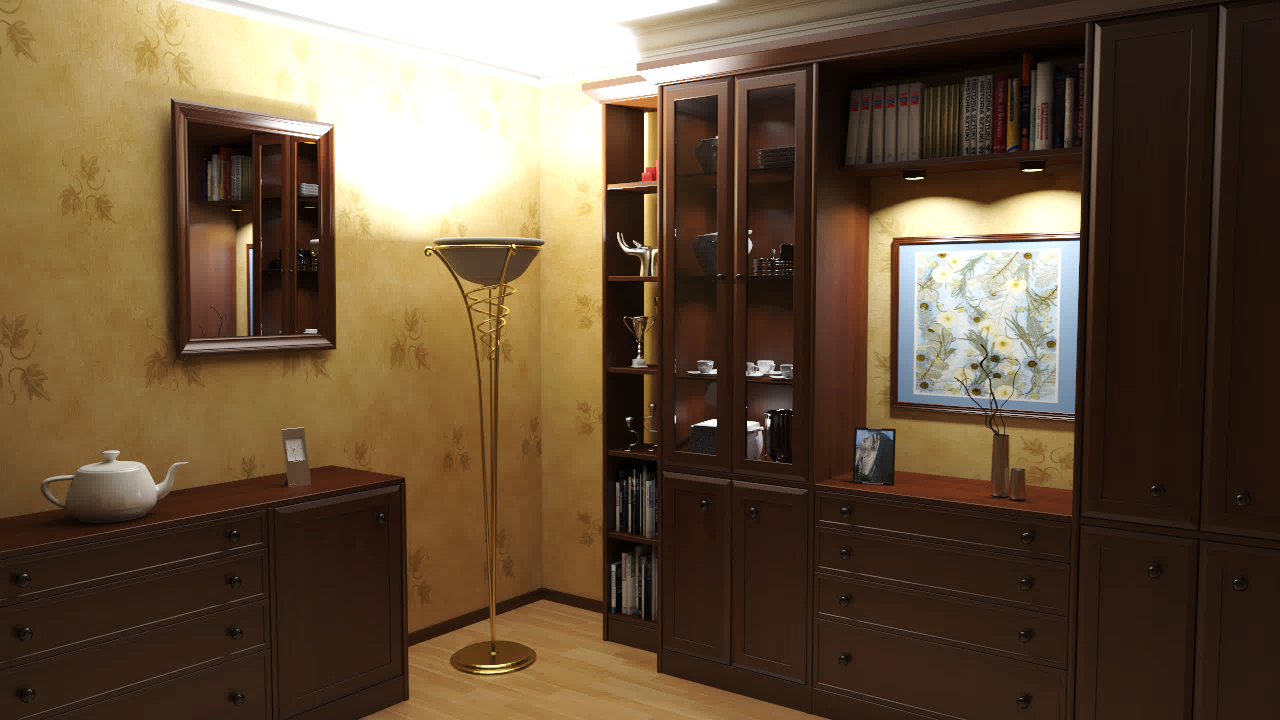 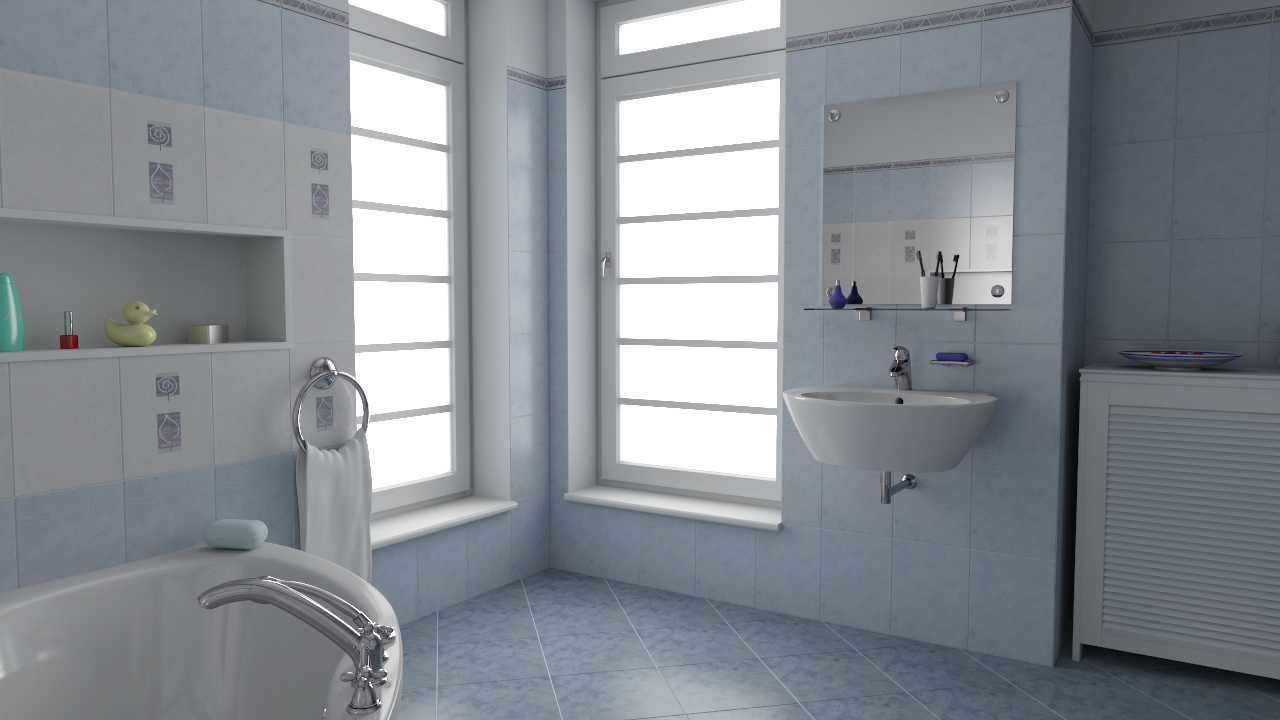 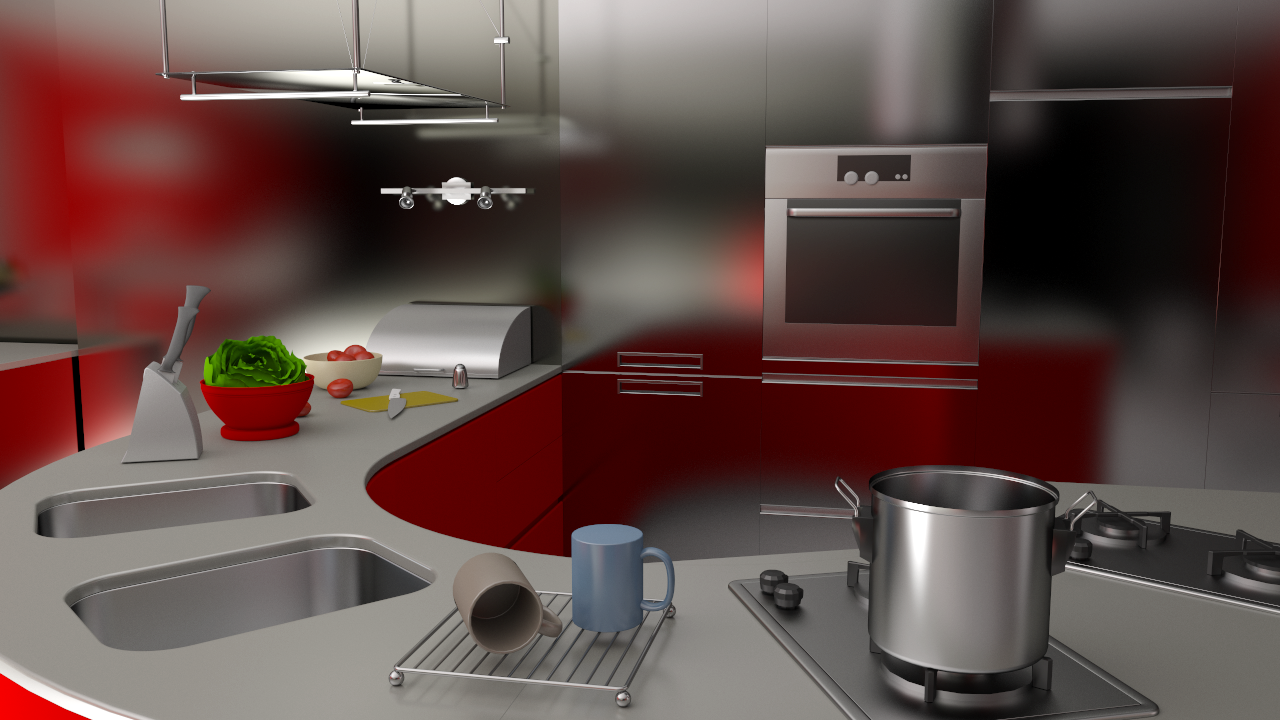 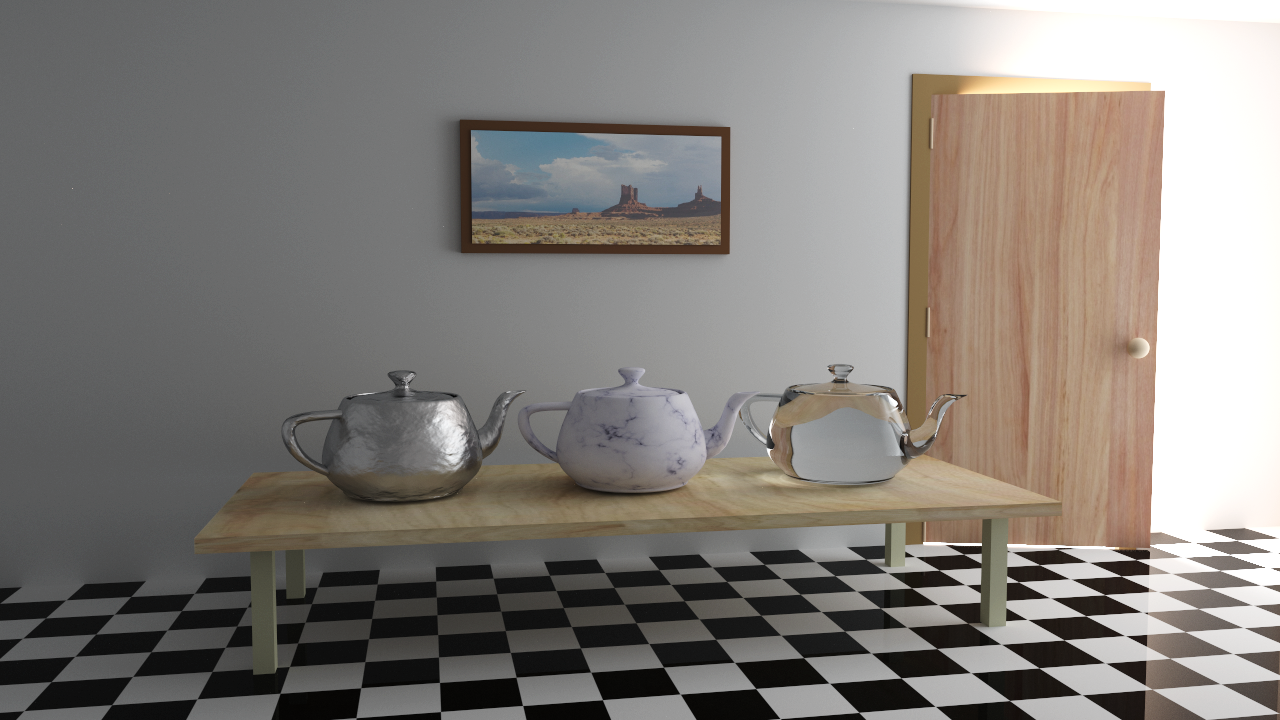 24
Results:
Convergence (average of all scenes)
25
Results:
Equal time comparison
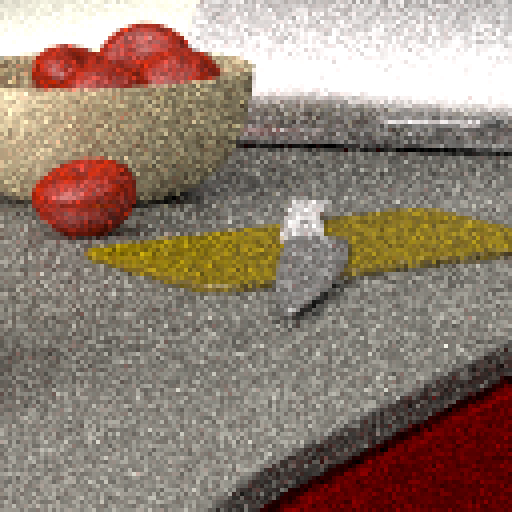 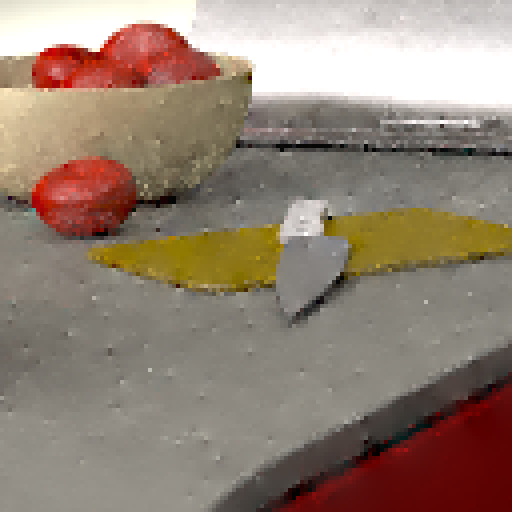 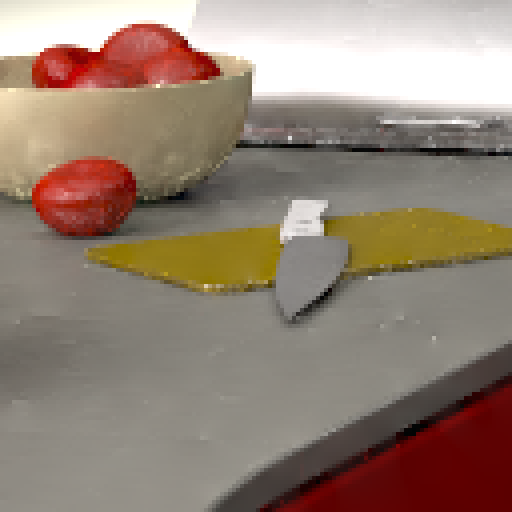 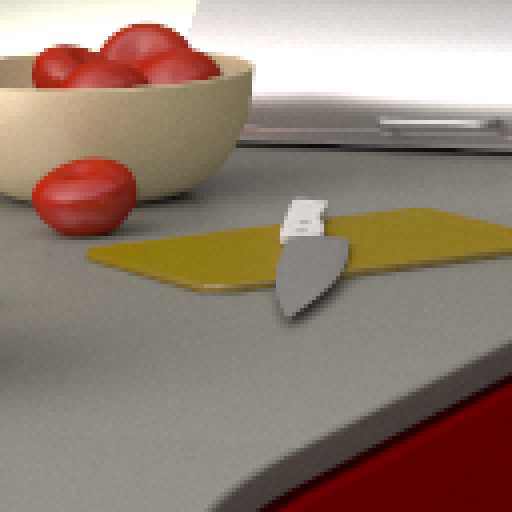 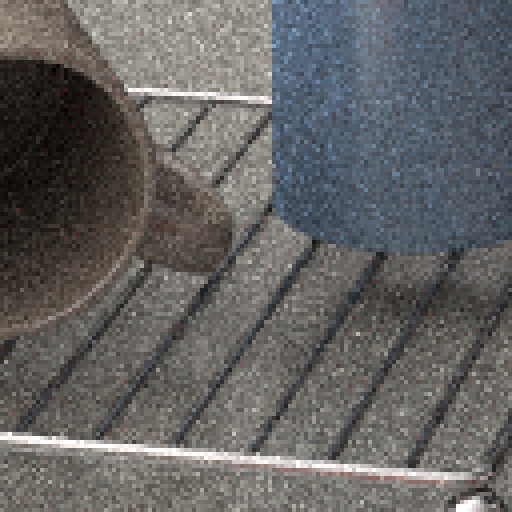 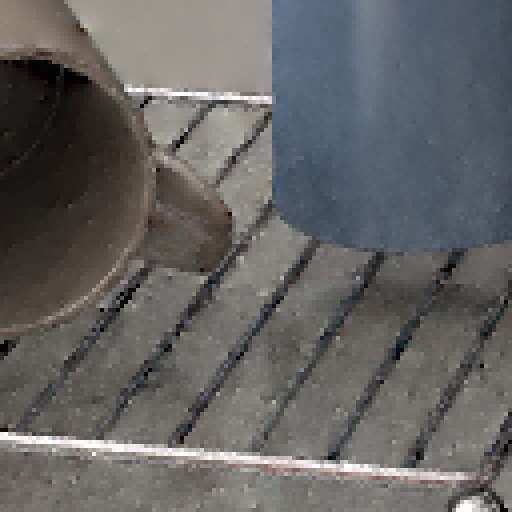 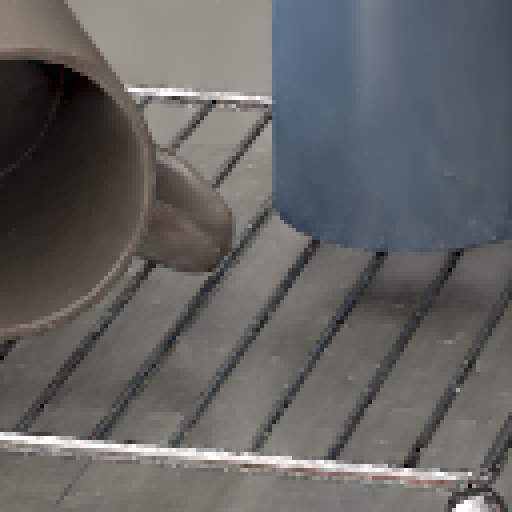 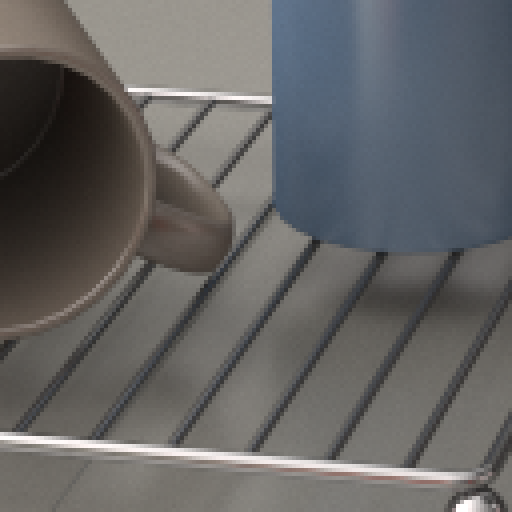 Our method
Path tracing
Reference
Gradient-domain Path tracing
Rendered for roughly 15 minutes
26
Results:
Equal time comparison
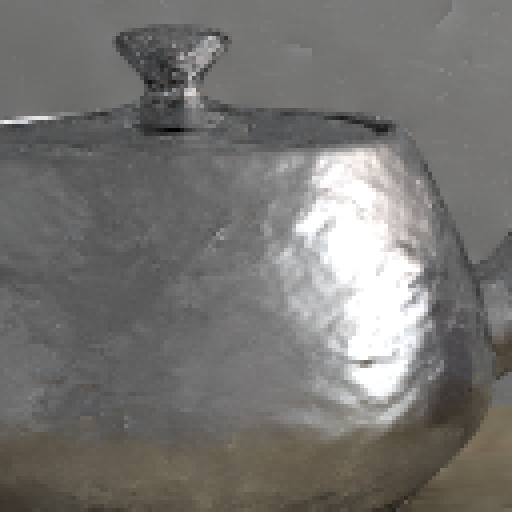 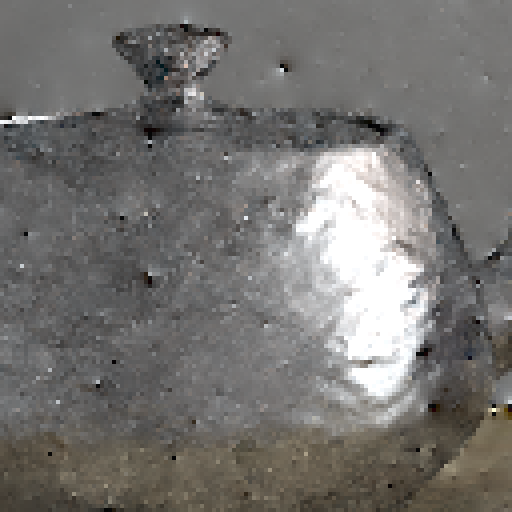 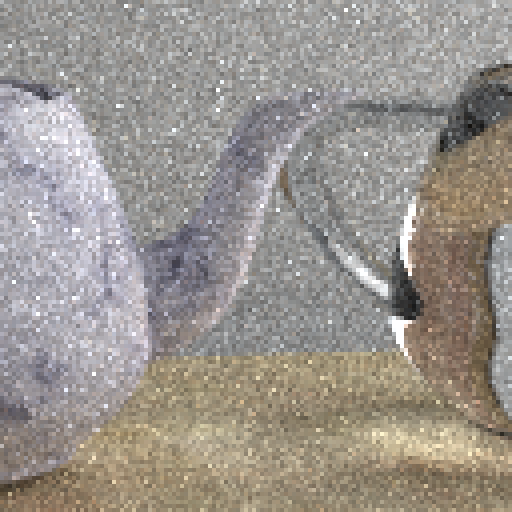 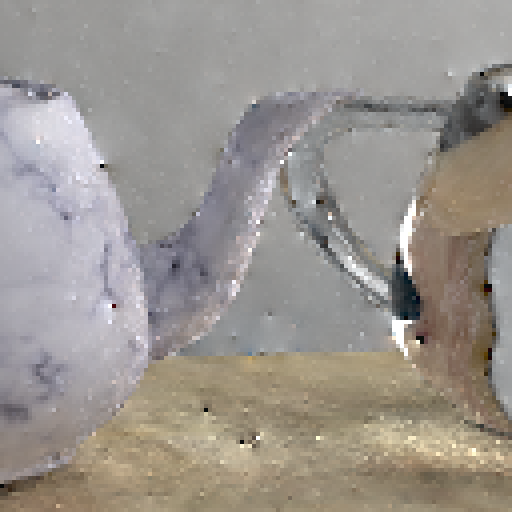 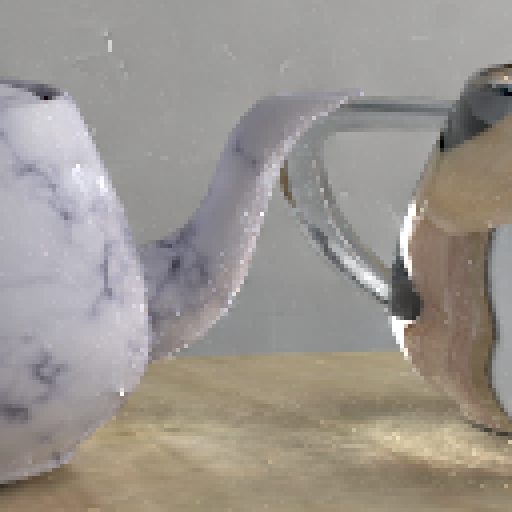 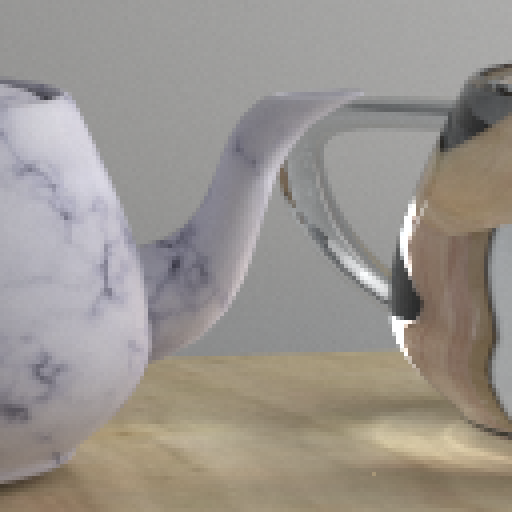 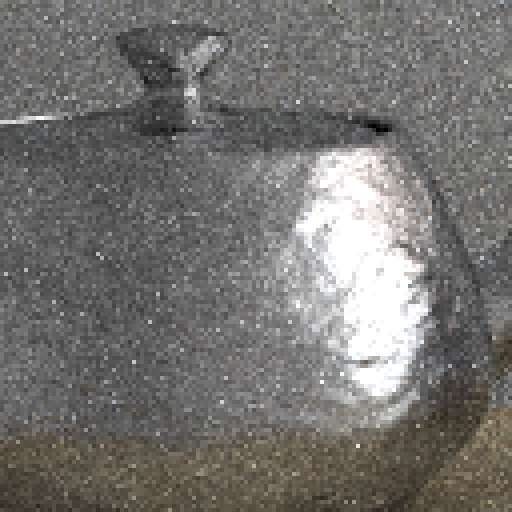 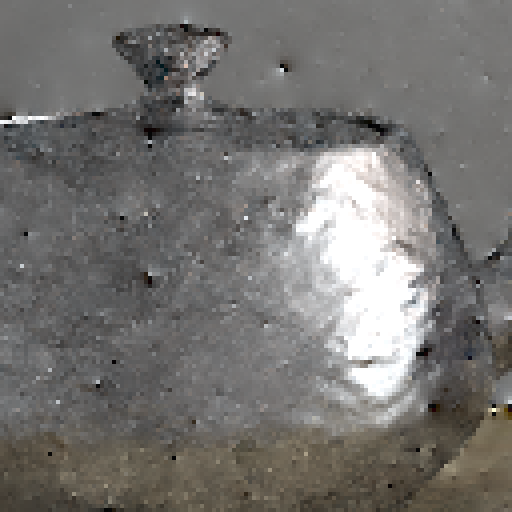 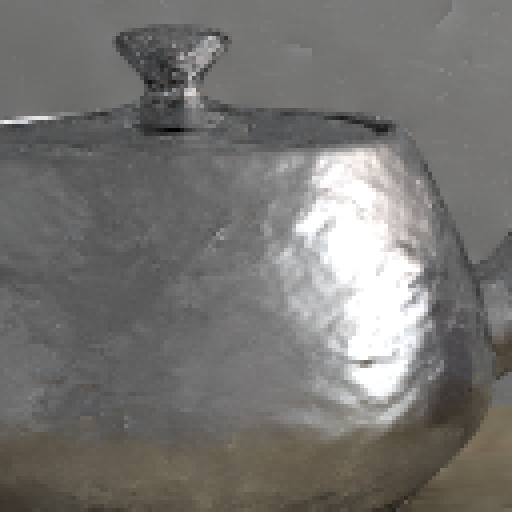 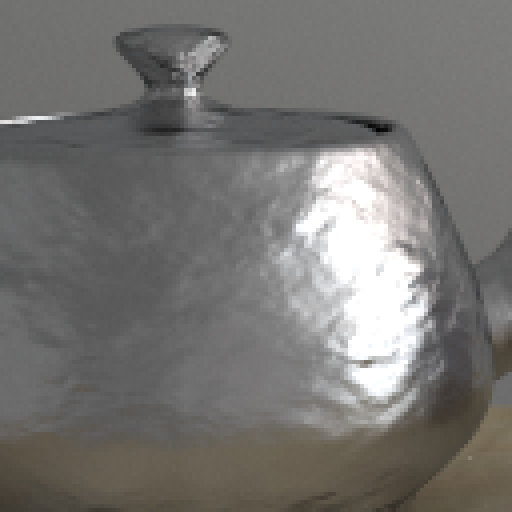 Our method
Path tracing
Reference
Our method
Gradient-domain Path tracing
Gradient-domain Path tracing
Rendered for roughly 27 minutes
27
Results:
Visual comparison - Bathroom
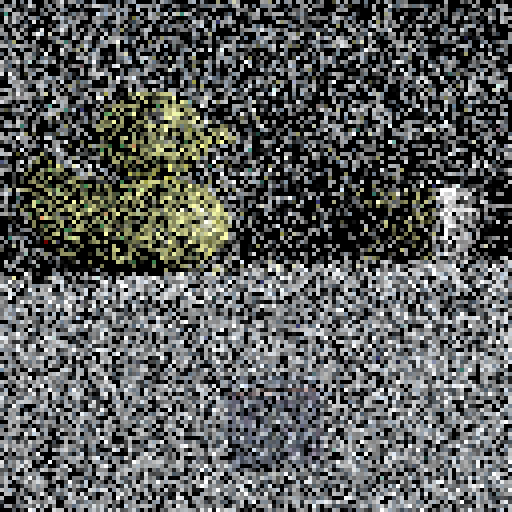 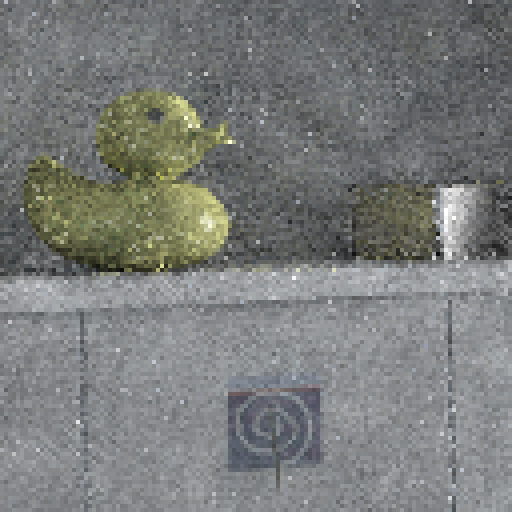 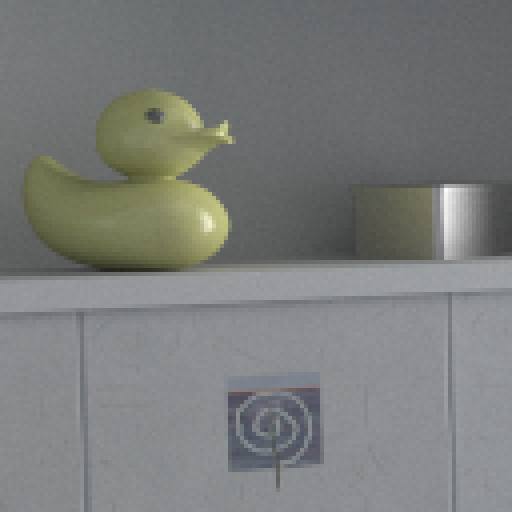 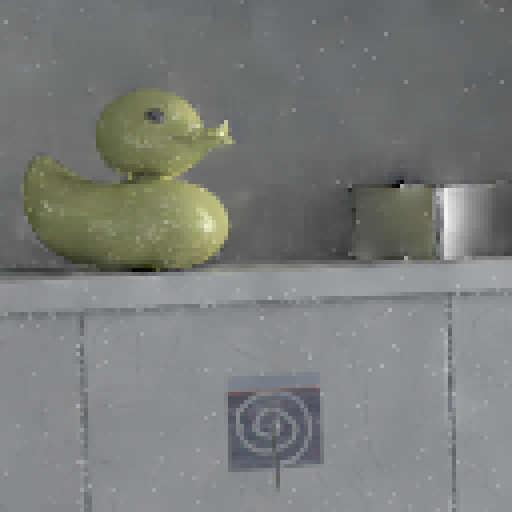 Path tracing
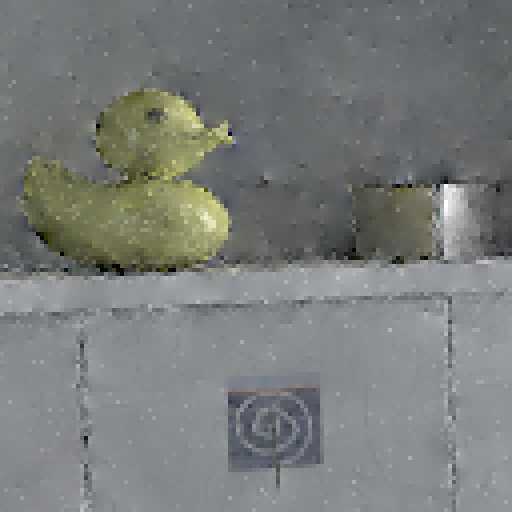 Path reusing
Reference
Our method
64 path samples per pixel
Gradient-domain Path tracing
28
Results:
Visual comparison - Bathroom
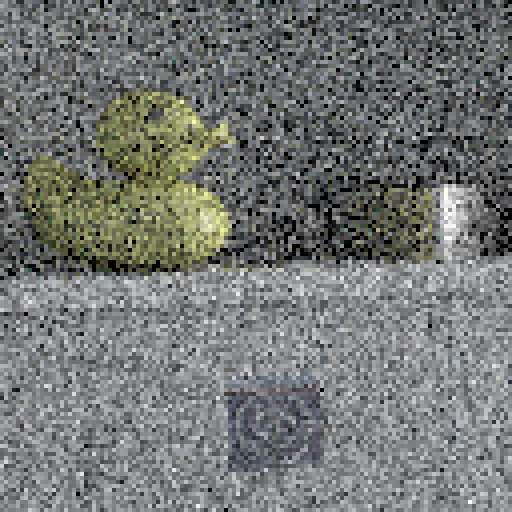 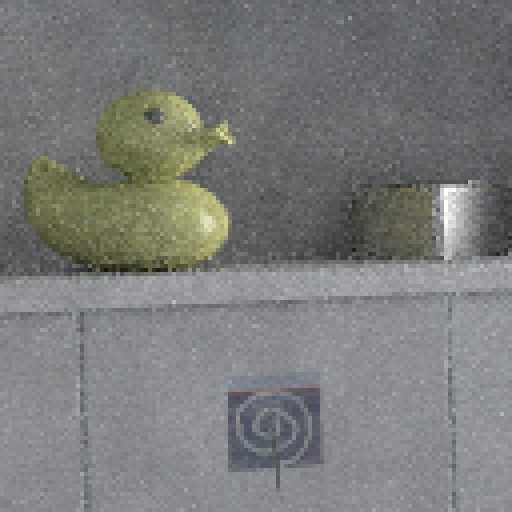 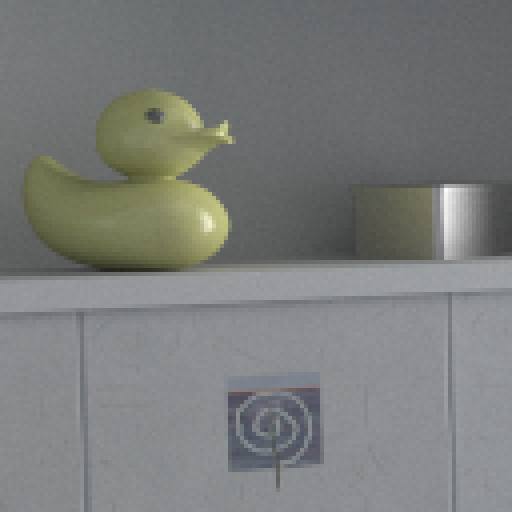 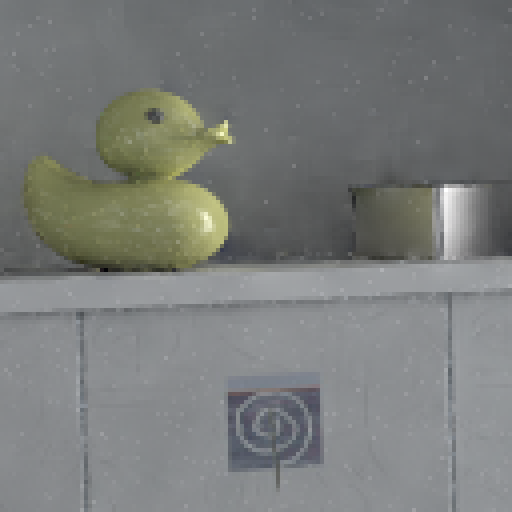 Path tracing
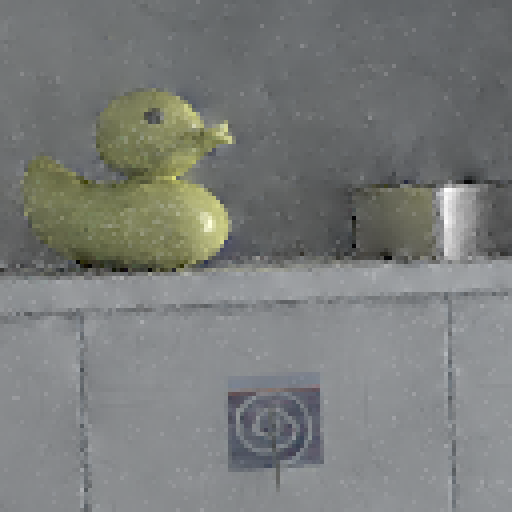 Path reusing
Reference
Our method
256 path samples per pixel
Gradient-domain Path tracing
29
Results:
Visual comparison - Bookshelf
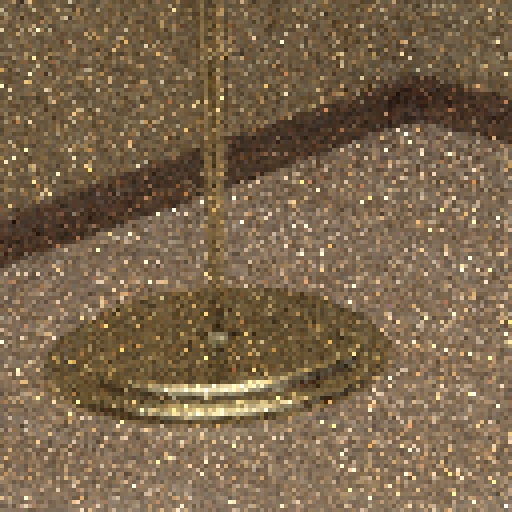 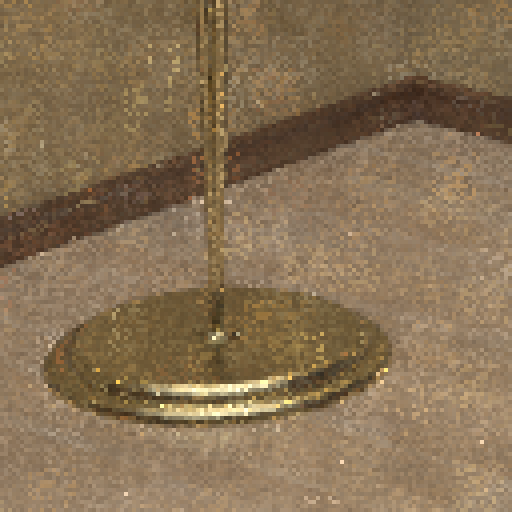 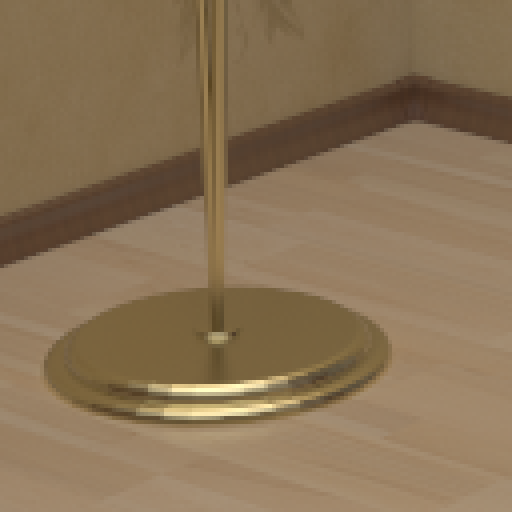 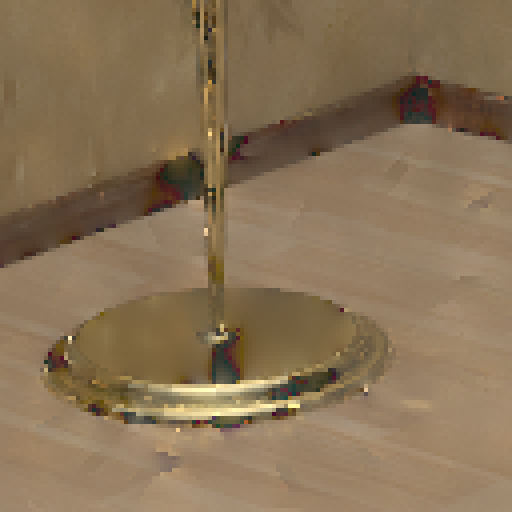 Path tracing
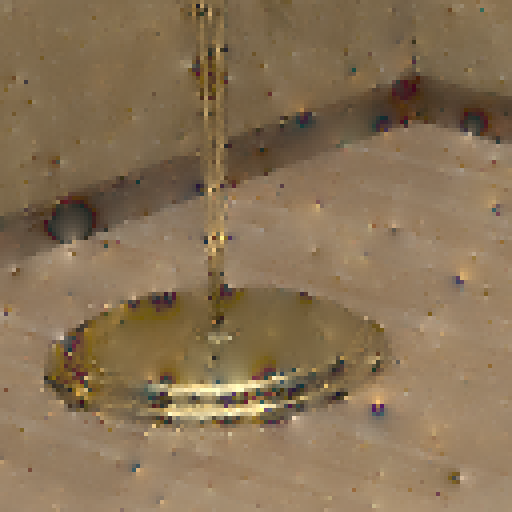 Path reusing
Reference
Our method
512 path samples per pixel
Gradient-domain Path tracing
30
Results:
Visual comparison - Bookshelf
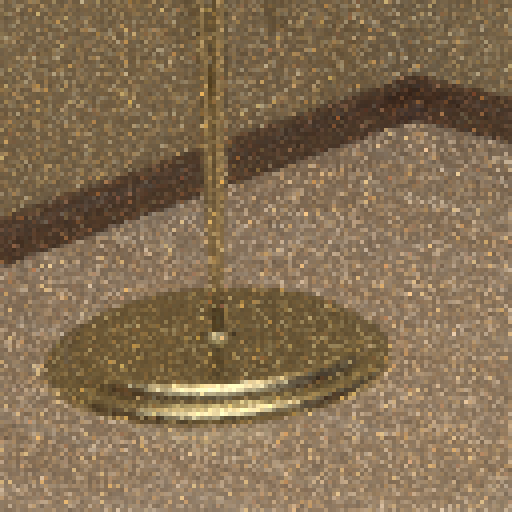 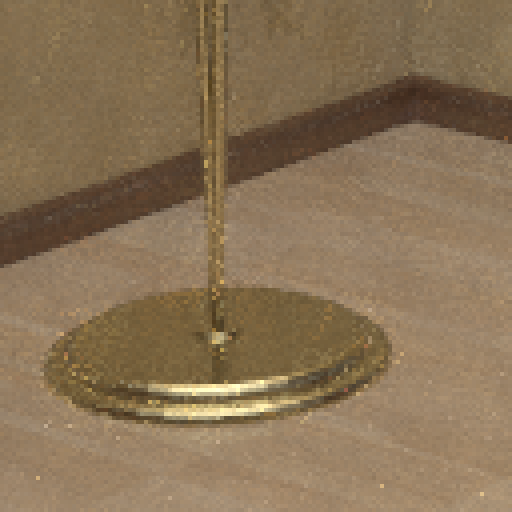 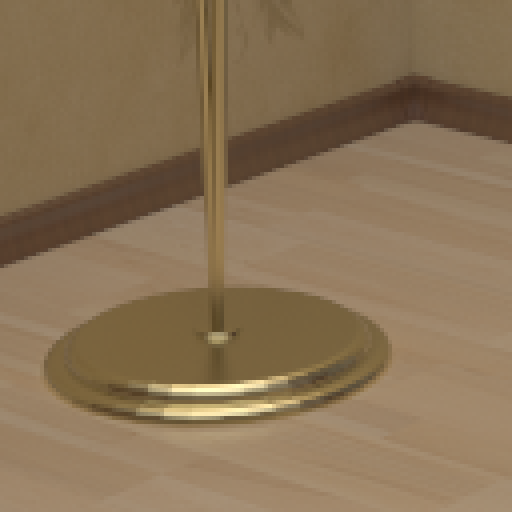 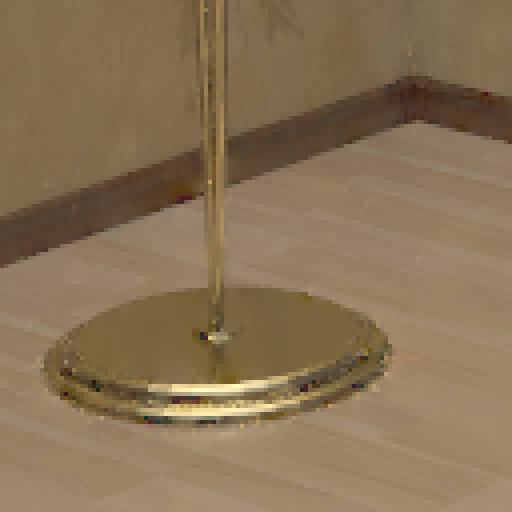 Path tracing
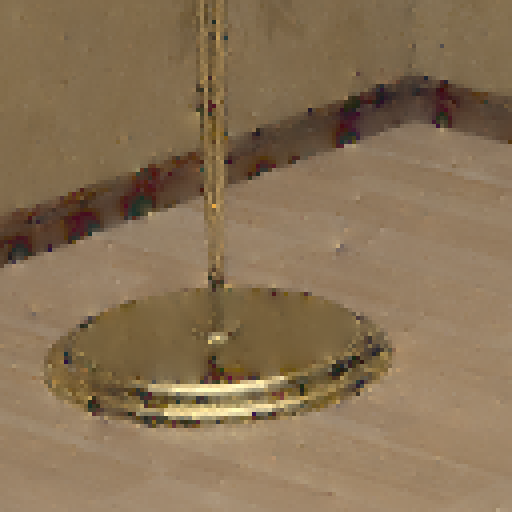 Path reusing
Reference
Our method
4096 path samples per pixel
Gradient-domain Path tracing
31
Conclusion
Conclusion:
Take AWAY
Our Gradient-Domain Path Reusing …
combines the benefits of:
Gradient-Domain Rendering (image)
Path Reusing (object)
can be used with the tiling approach
supports specular light transport
faster by up to 1 order of magnitude
33
Conclusion:
Future work
Importance sampling for selecting paths to reuse

Design of novel specialized reconnection methods

Combination with bidirectional methods
34
Try it out yourself! Source code will Soon be available at 

Thank you for your attention!
graphics.tudelft.nl
Gradient-Domain Path Reusing
Pablo Bauszat, Victor Petitjean, Elmar Eisemann
Delft University of Technology, The Netherlands
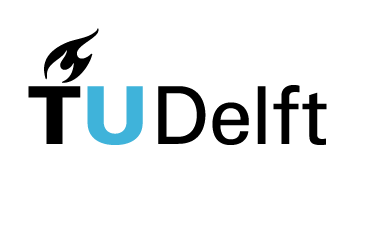 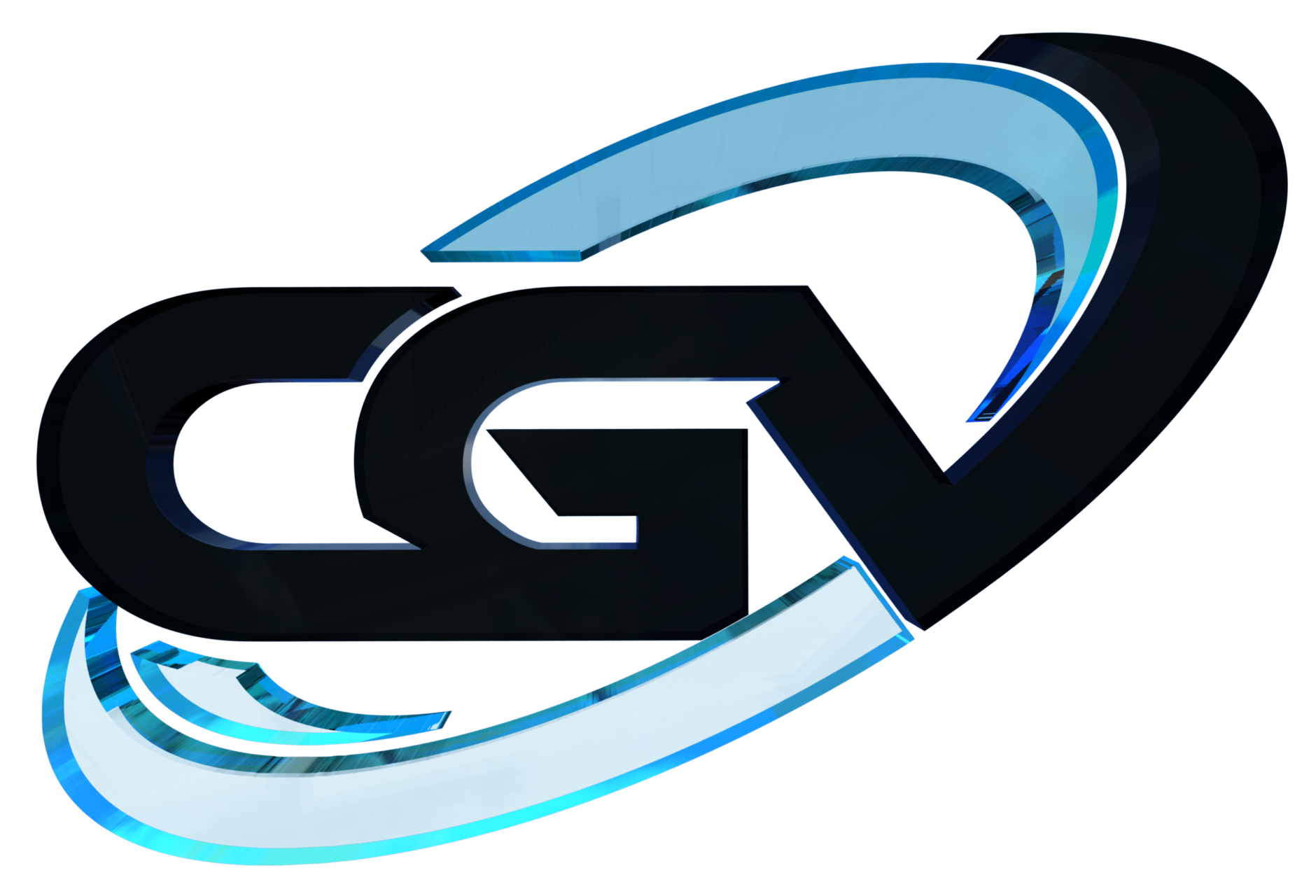 Equal time comparison
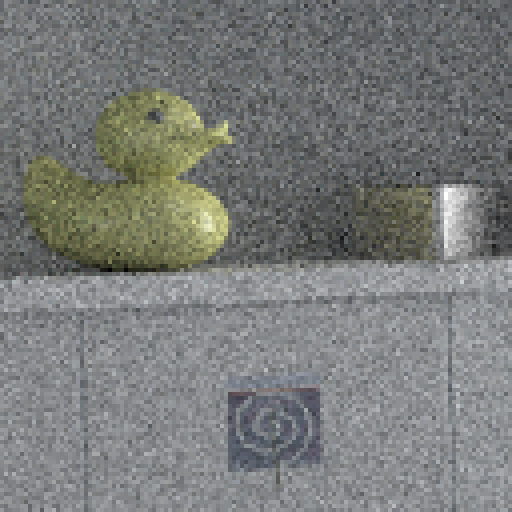 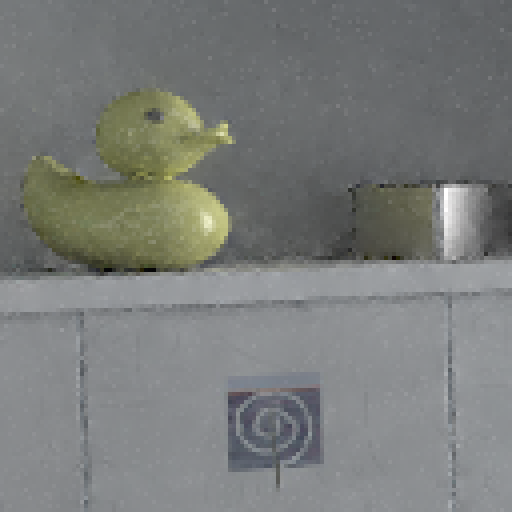 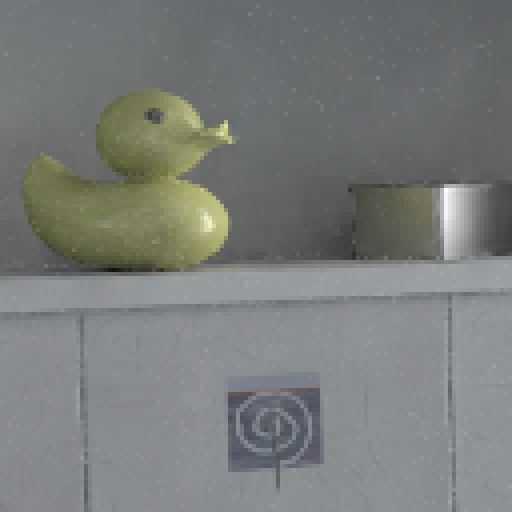 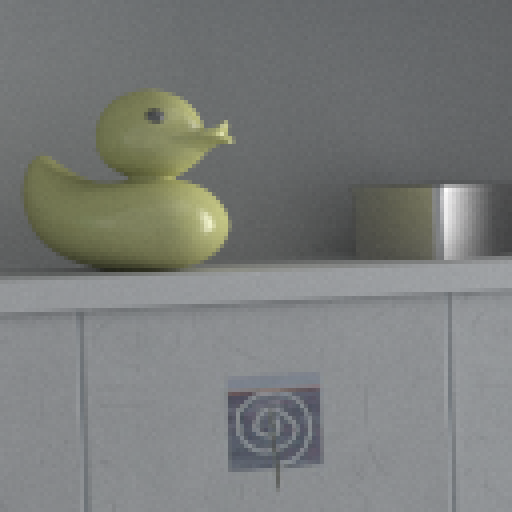 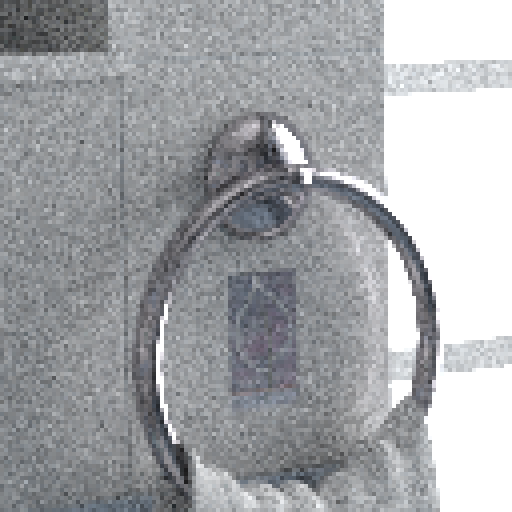 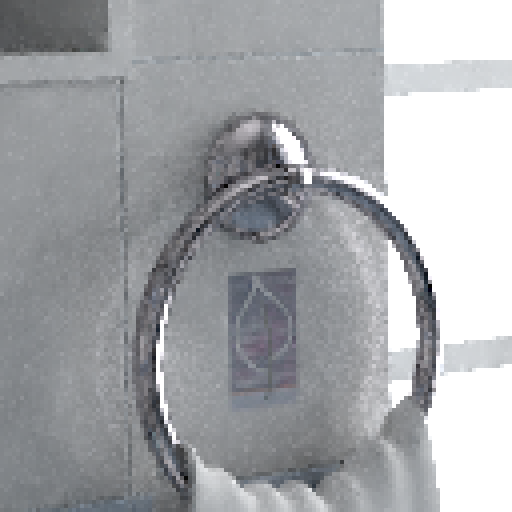 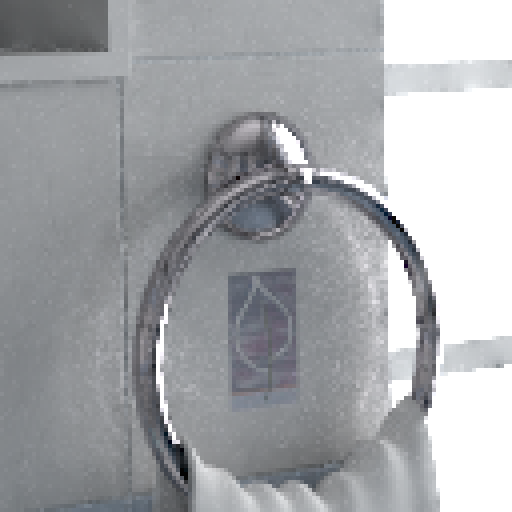 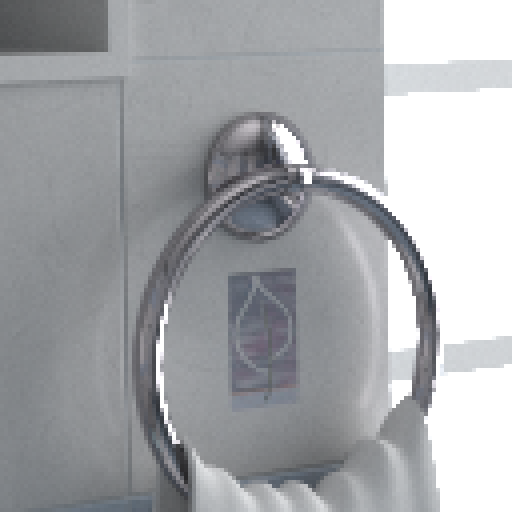 Our method
Path tracing
Reference
Gradient-domain Path tracing
Rendered for roughly 30 minutes
36
Visual comparison - Kitchen
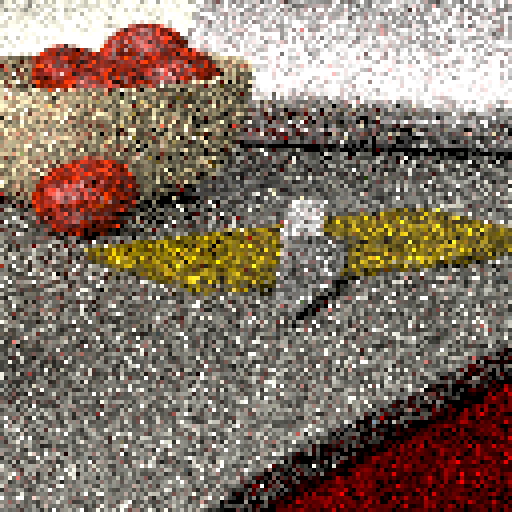 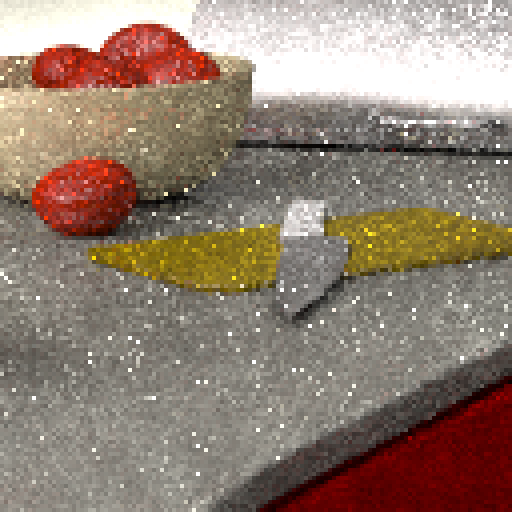 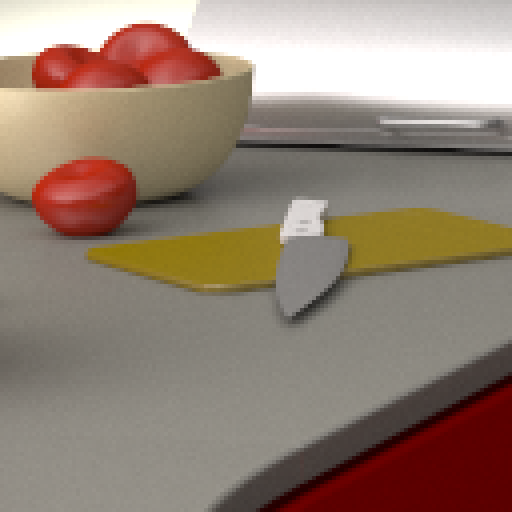 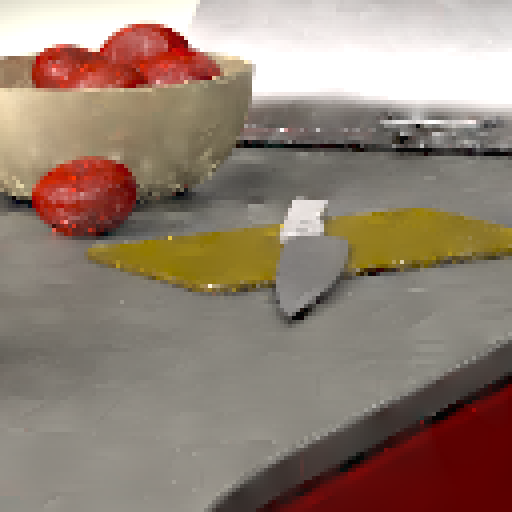 Path tracing
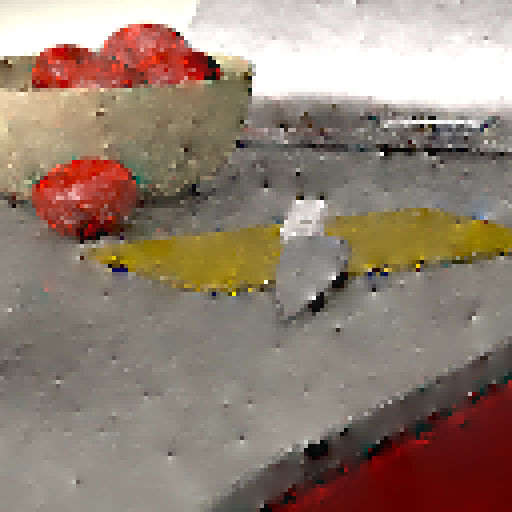 Path reusing
Reference
Our method
64 samples per pixel
Gradient-domain Path tracing
37
Visual comparison - Kitchen
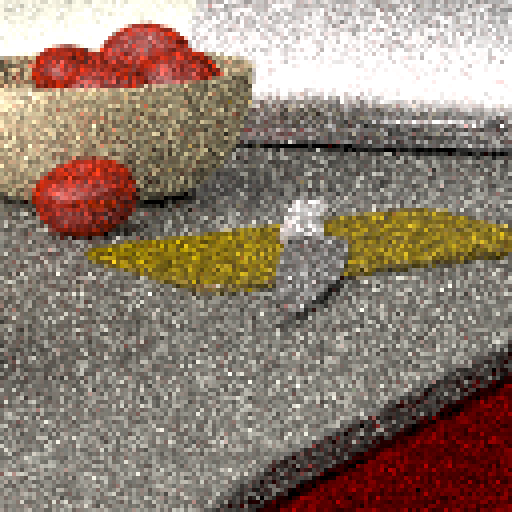 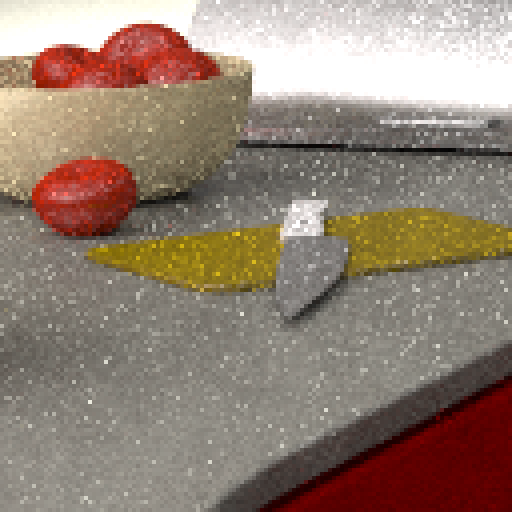 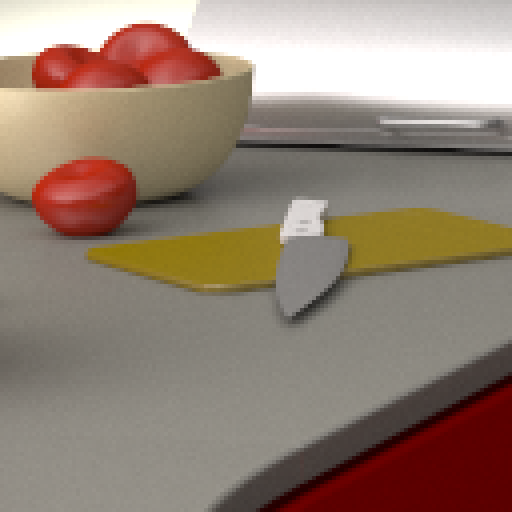 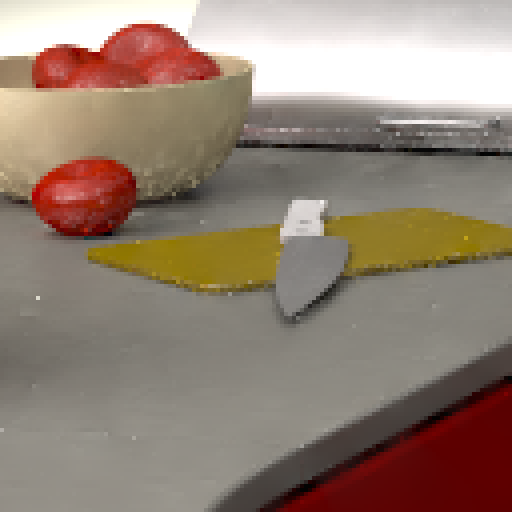 Path tracing
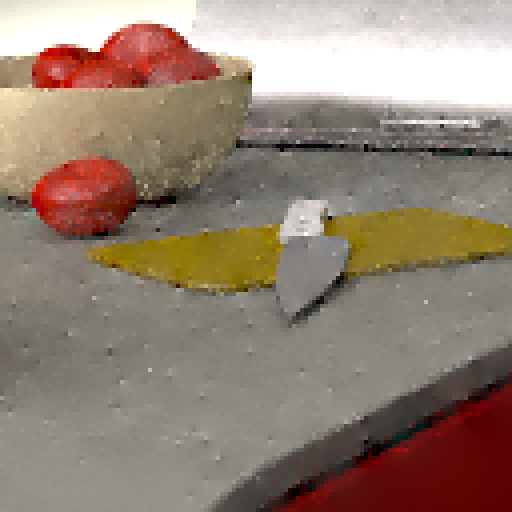 Path reusing
Reference
Our method
256 samples per pixel
Gradient-domain Path tracing
38
Visual comparison – Veach door
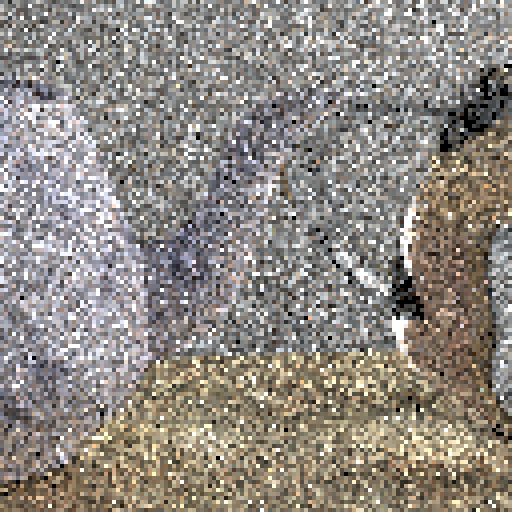 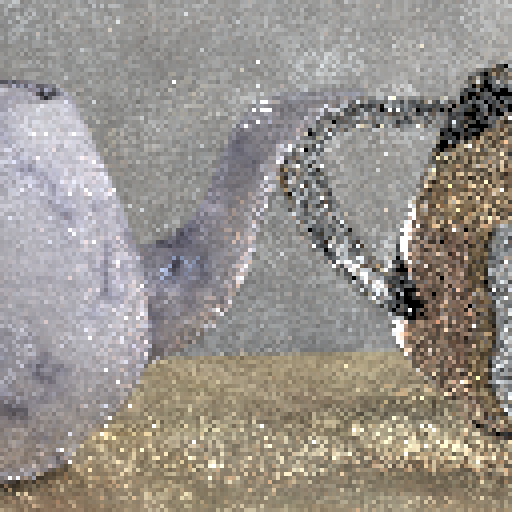 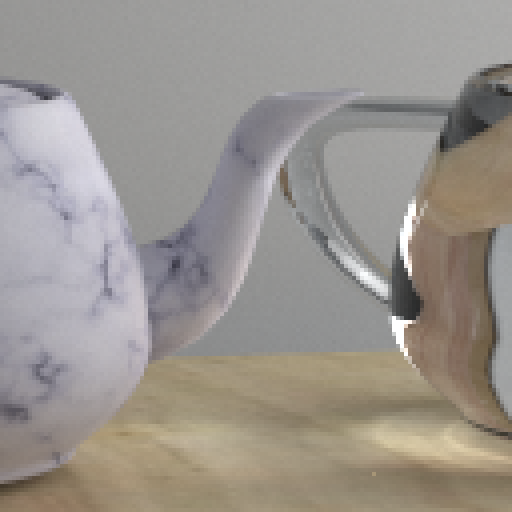 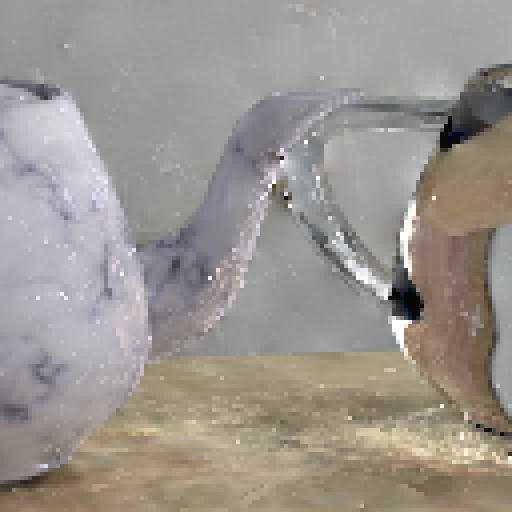 Path tracing
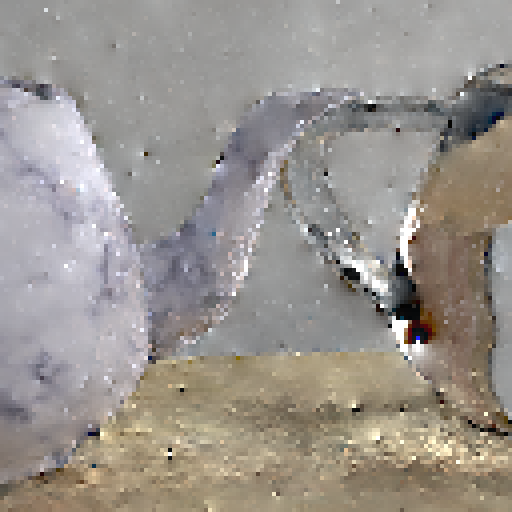 Path reusing
Reference
Our method
128 samples per pixel
Gradient-domain Path tracing
39
Visual comparison – Veach door
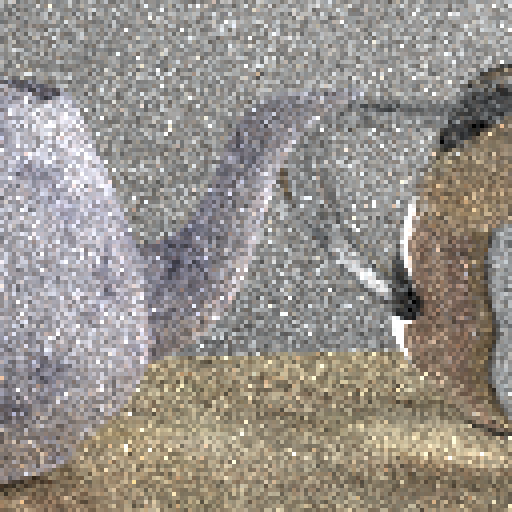 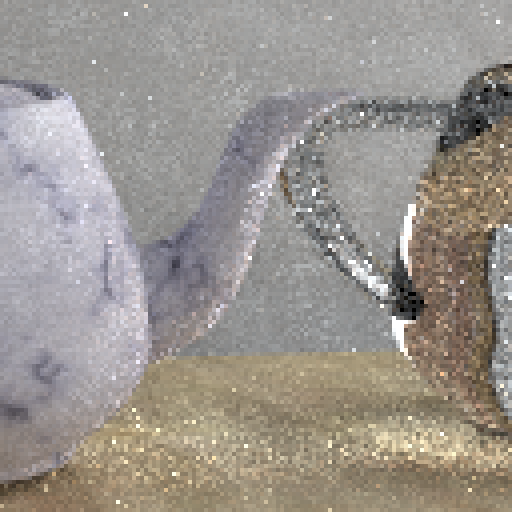 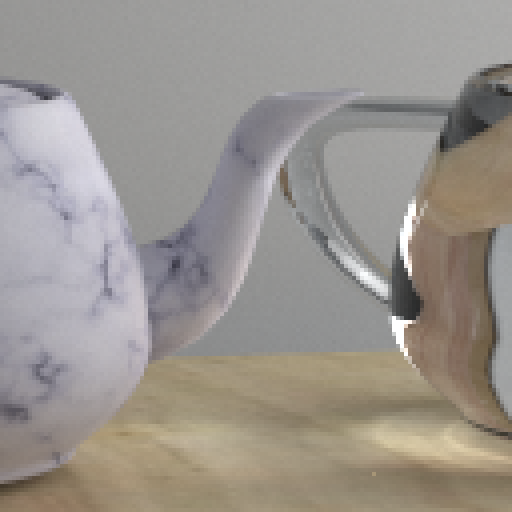 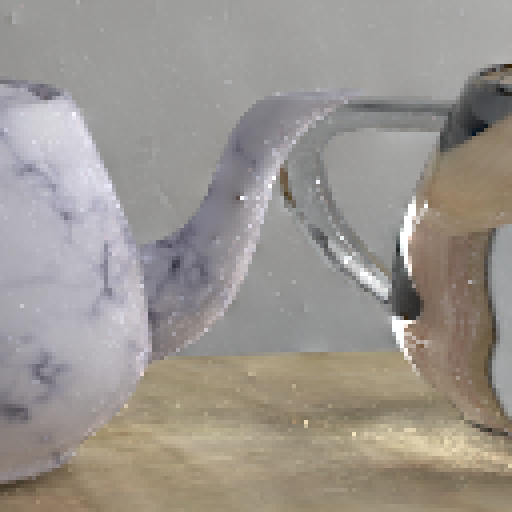 Path tracing
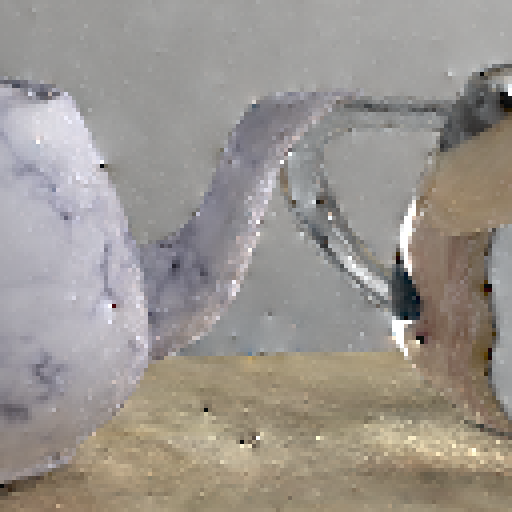 Path reusing
Reference
Our method
512 samples per pixel
Gradient-domain Path tracing
40